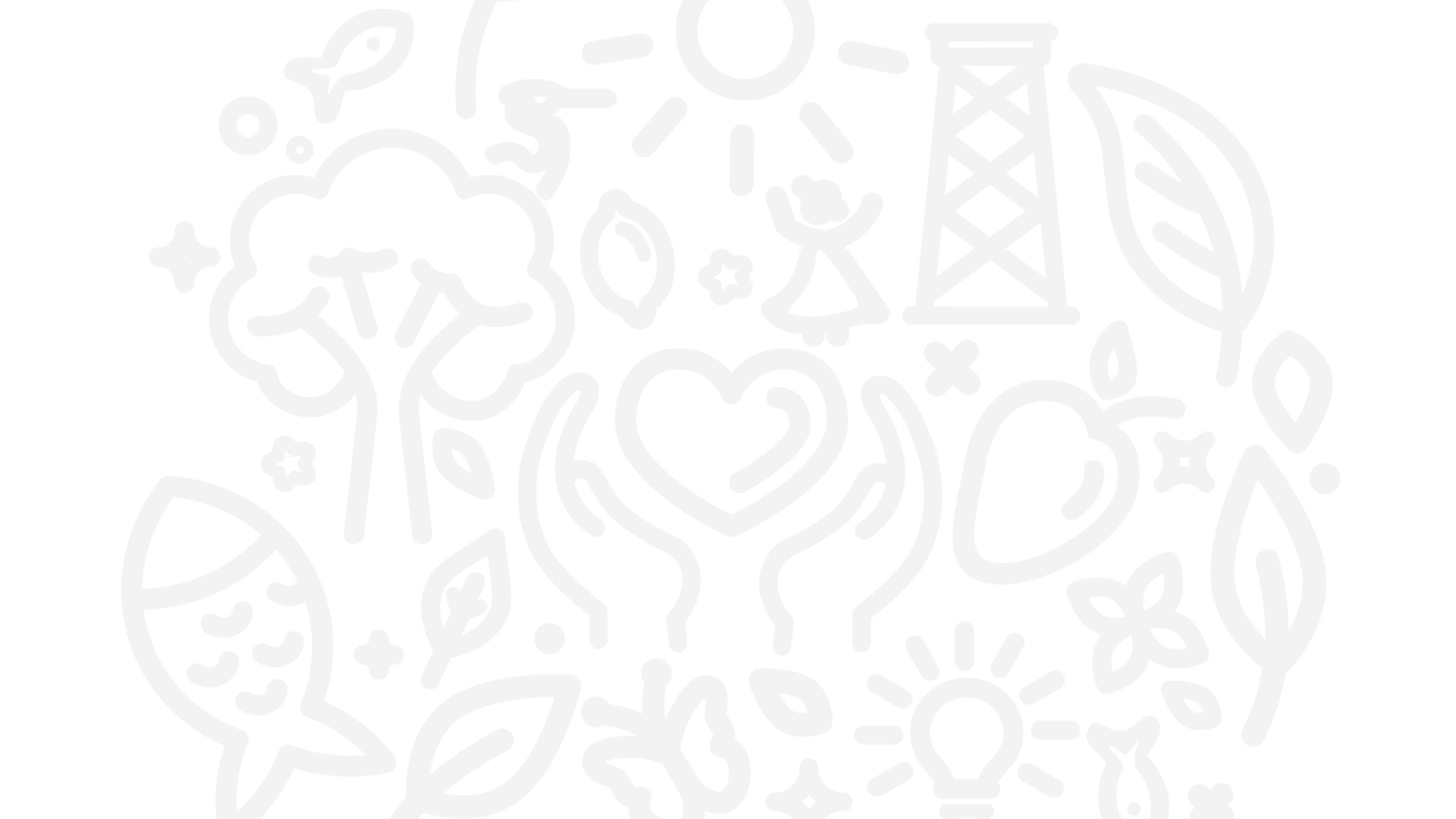 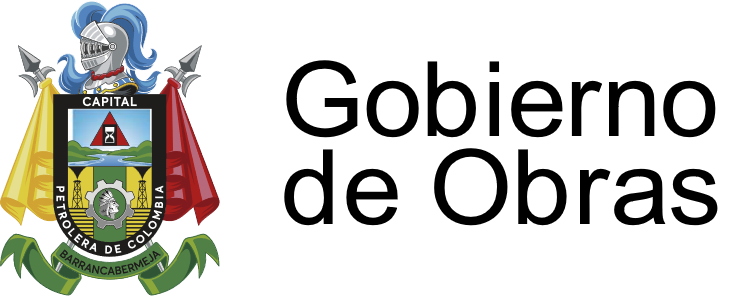 INFORME DE GESTIÓN
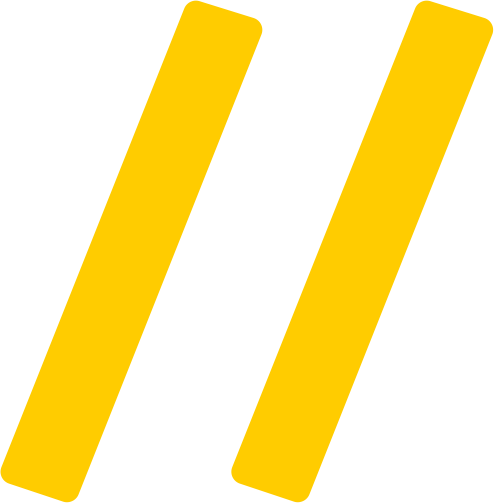 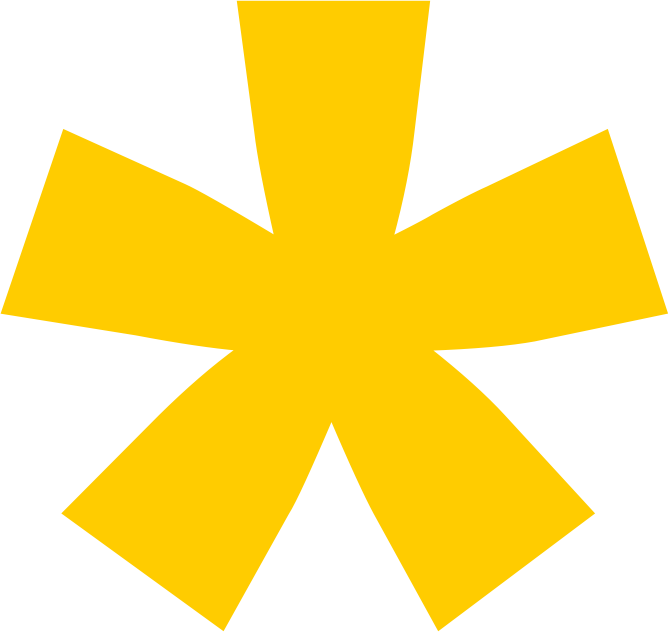 RENDICIÓN DE CUENTAS
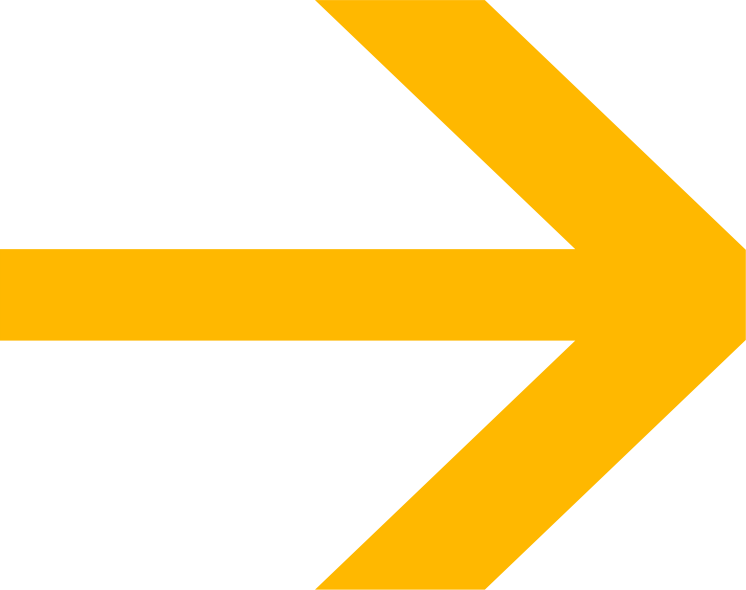 COMUNA 4
MAYO 2023
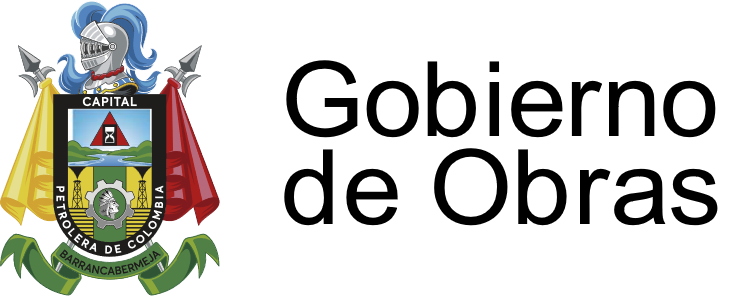 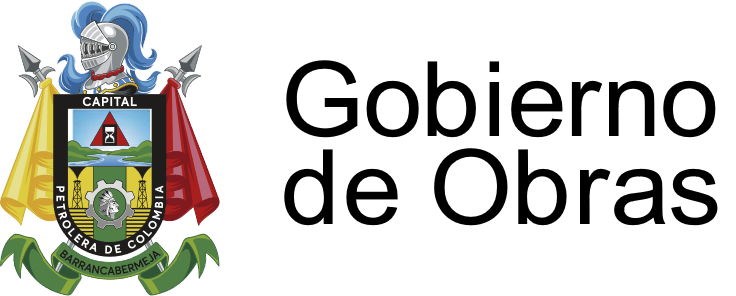 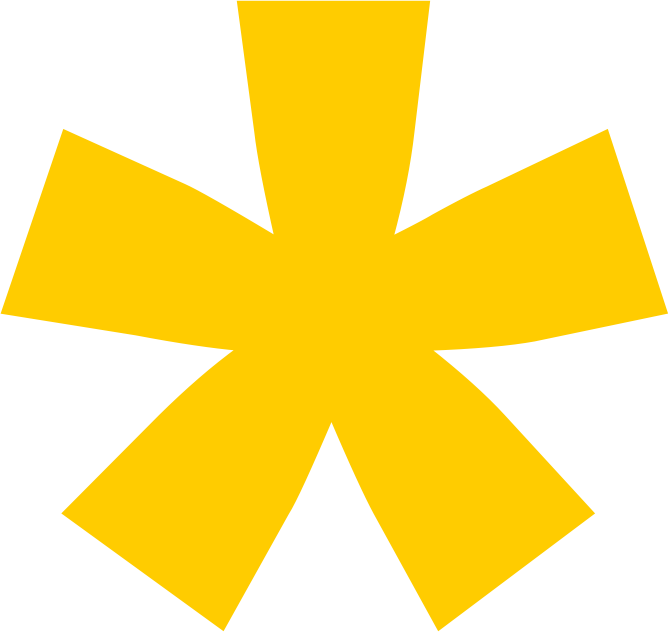 Resultados de las metas del PLAN DE DESARROLLO CENTENARIO BARRANCABERMEJA 2020 - 2023 “DISTRITO MUY ESPECIAL”, correspondiente al Programa MOVILIDAD SOSTENIBLE ACTIVA Y SEGURA, con el fin de fortalecer la cultura de la Movilidad, con el propósito principal de SALVAR VIDAS.
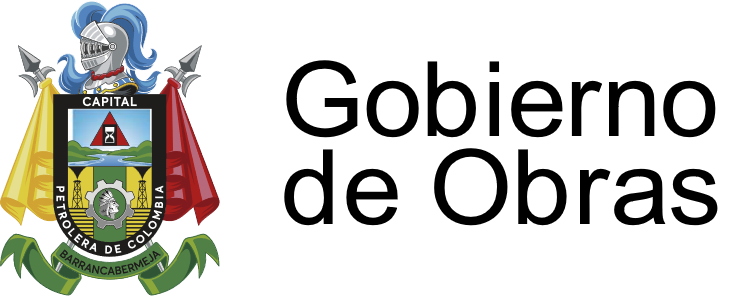 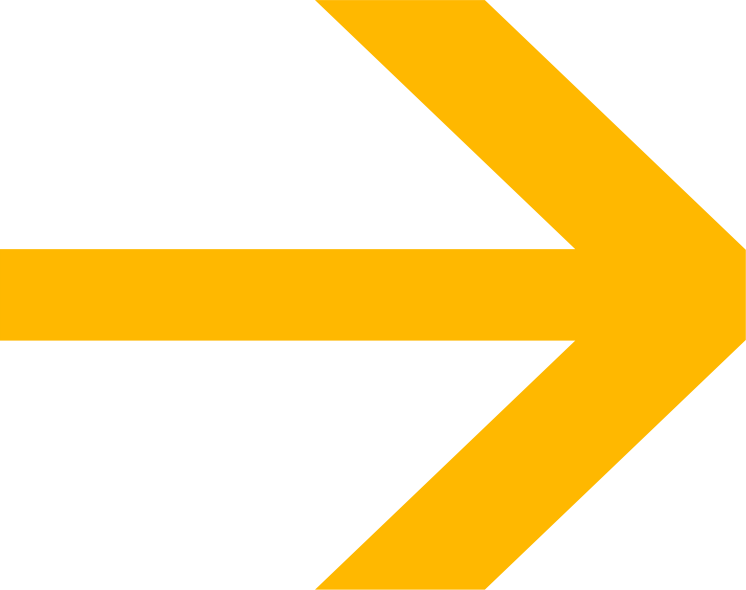 OBJETIVO ESTRATÉGICO
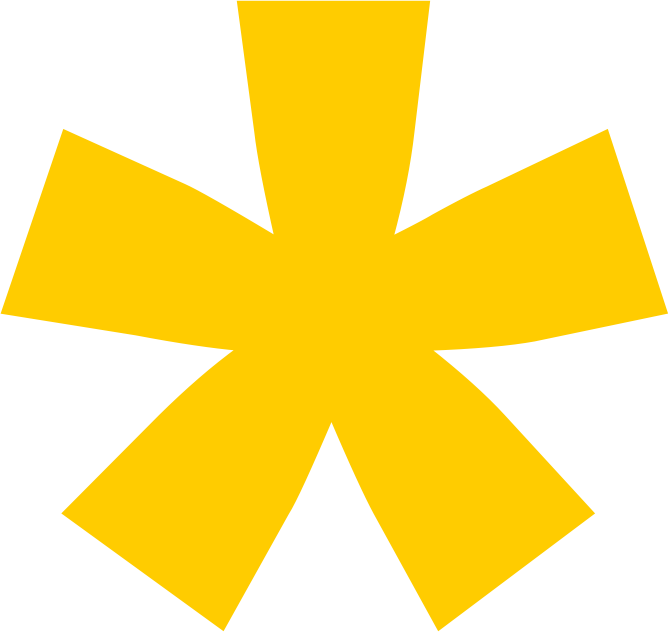 Garantizar condiciones seguras, ágiles y eficientes para el desplazamiento de la ciudadanía, implementando un sistema de movilidad que disminuya los efectos nocivos en la salud provocada por la contaminación ambiental y reduzcan la accidentalidad en las vías.
DEMARCACIÓN HORIZONTAL EN SECTORES PRIORIZADOS
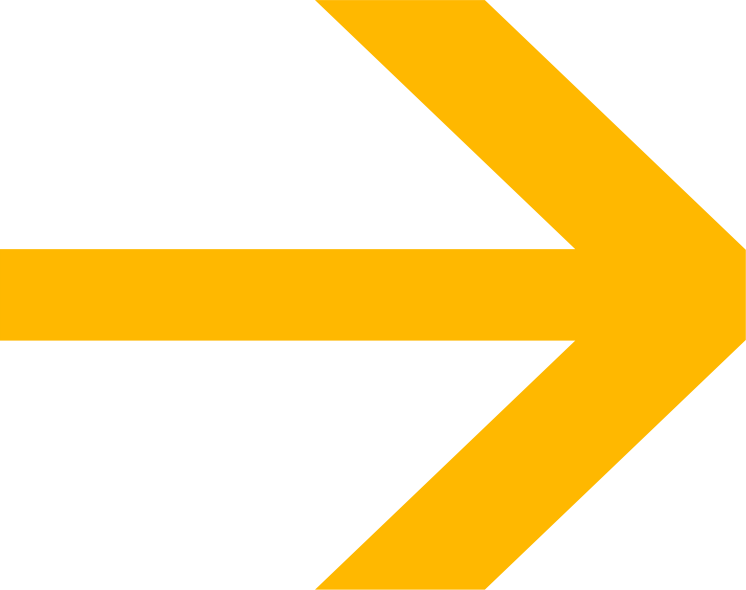 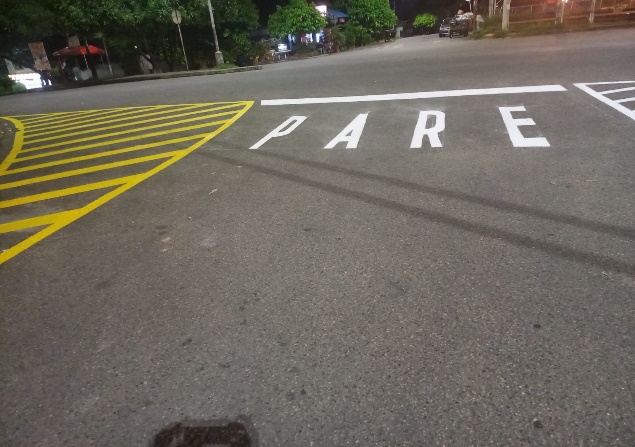 Inversión 
$67.000.000
Calle 35 – Carrera 34 Los Pinos
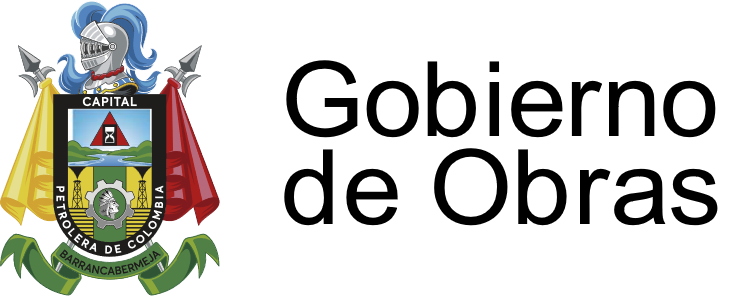 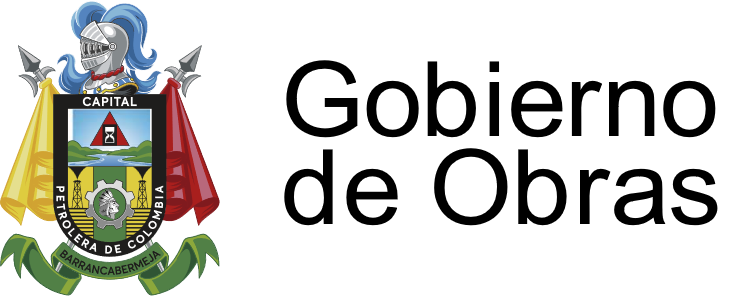 DEMARCACIÓN HORIZONTAL EN SECTORES PRIORIZADOS
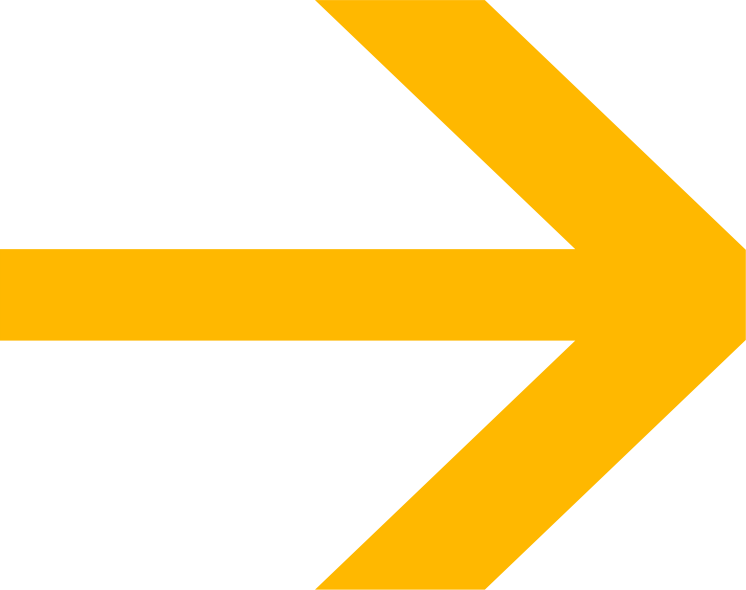 BARRIO LOS PINOS
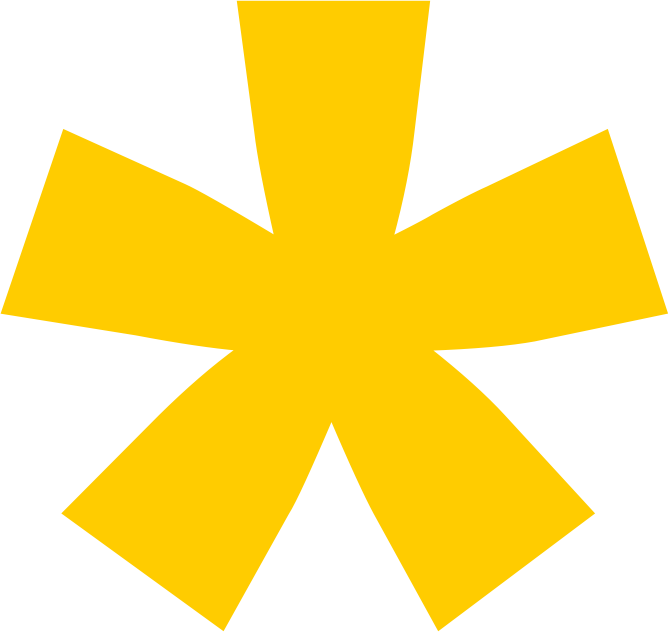 Calle 35 entre Carreras 34 y 36
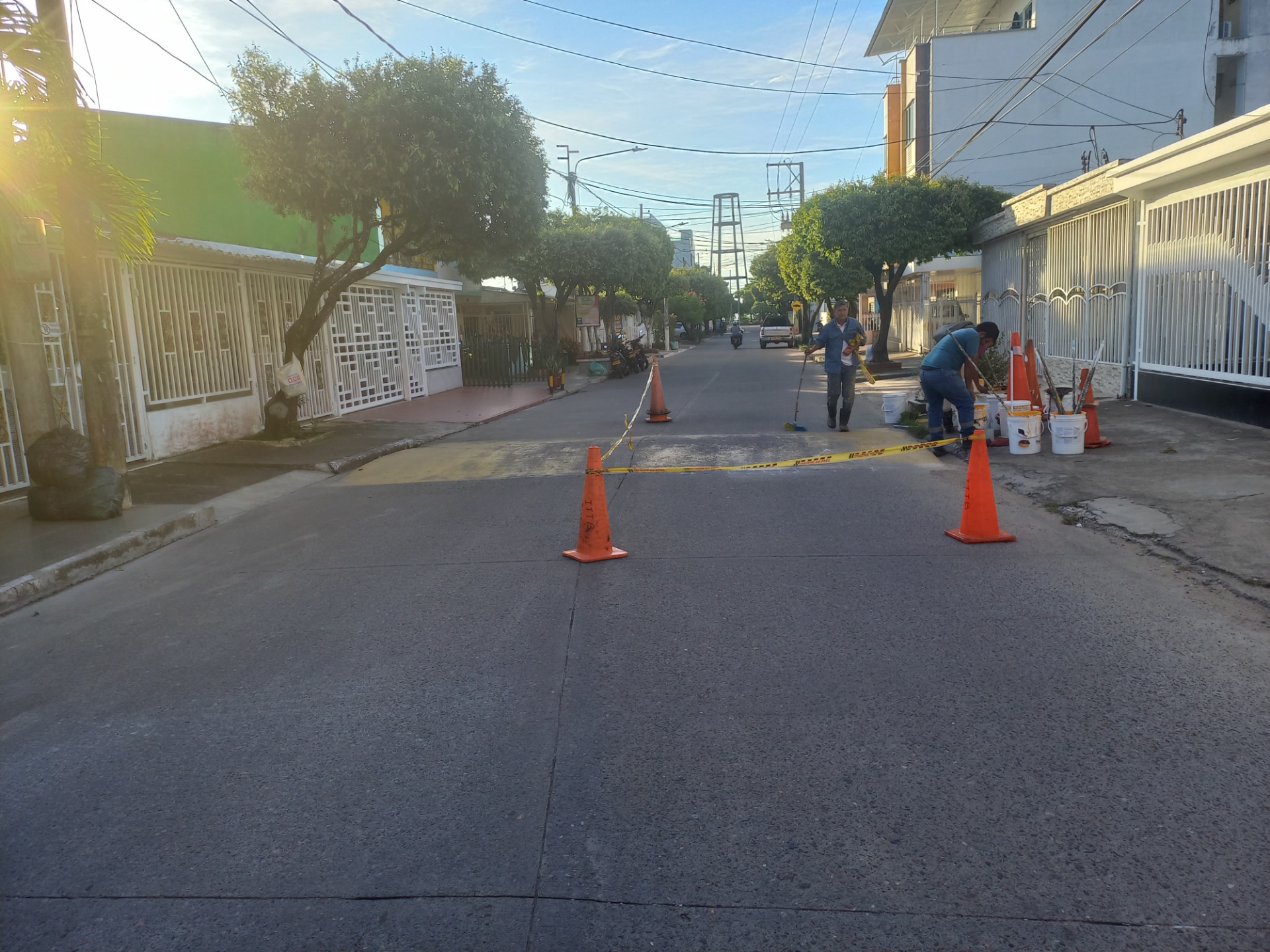 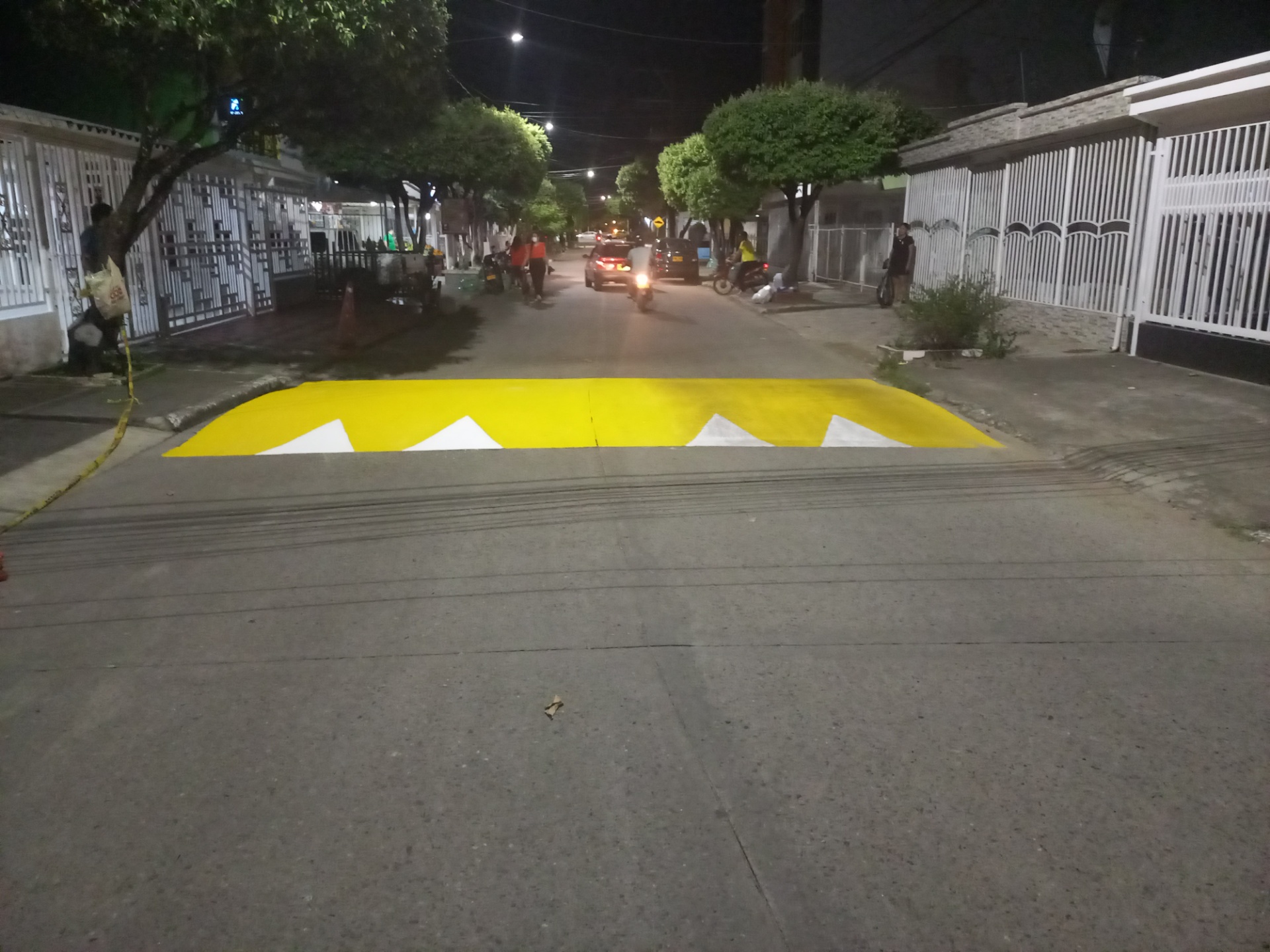 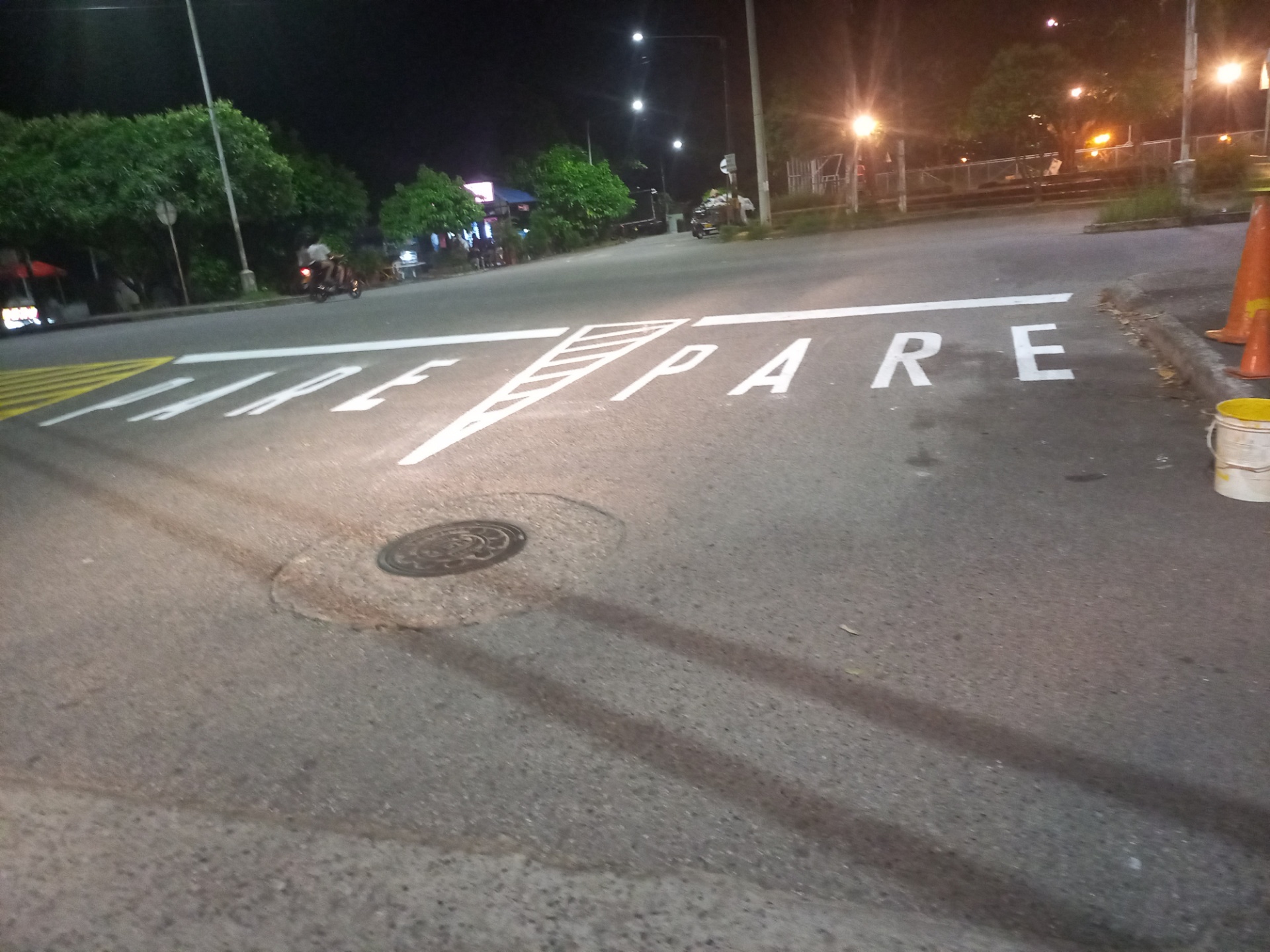 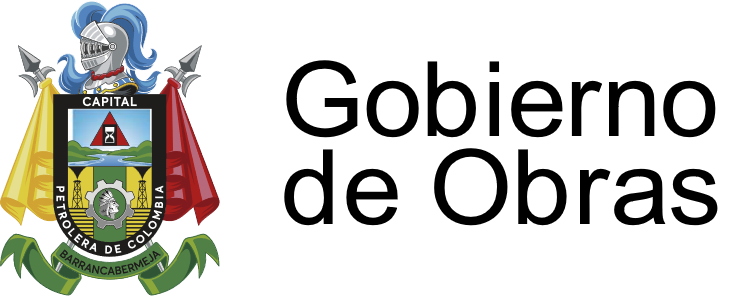 DEMARCACIÓN HORIZONTAL EN SECTORES PRIORIZADOS
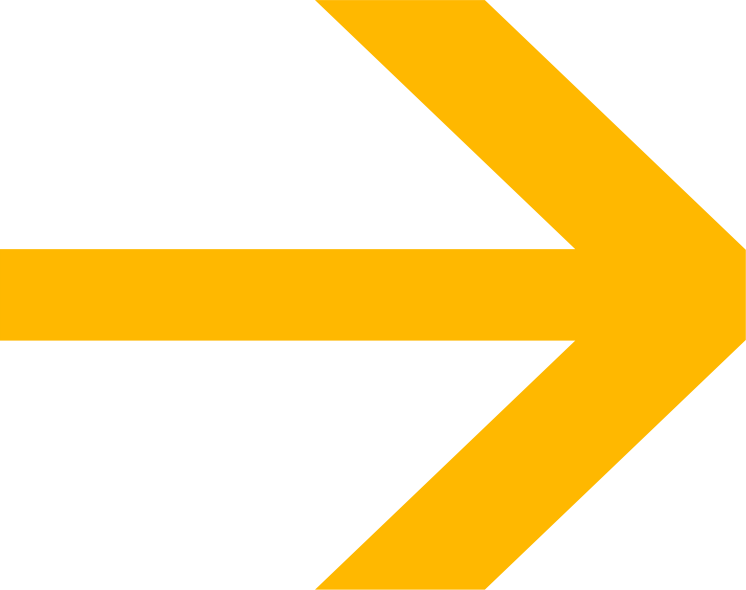 BARRIO EL CASTILLO – LA TOCA
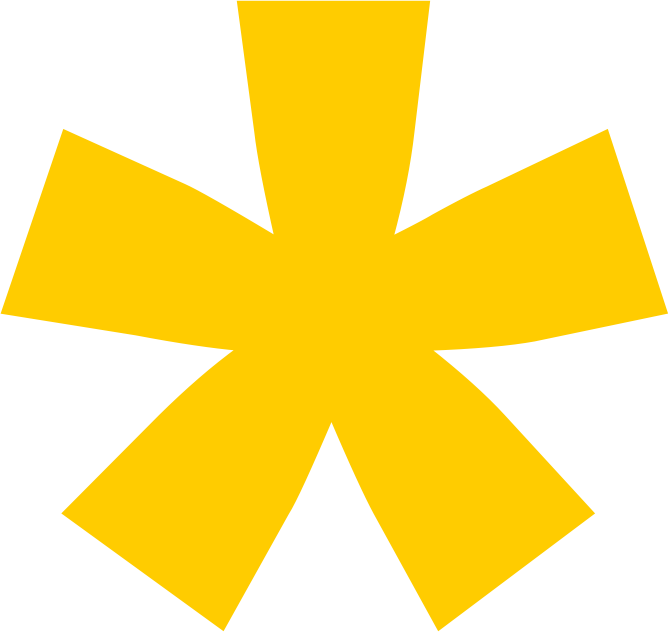 Calle 29, Calle 30 y Calle 34 con Cra 52
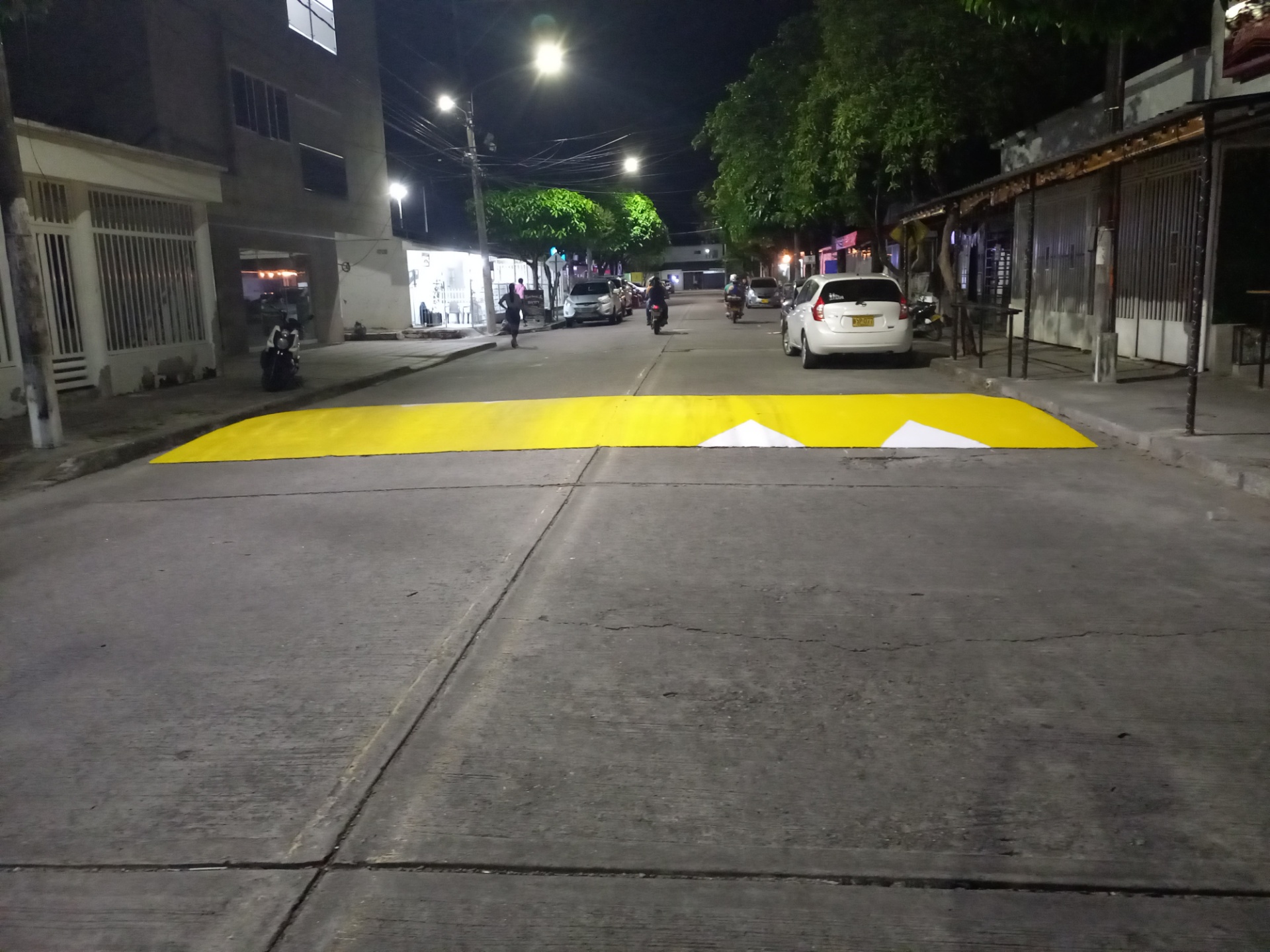 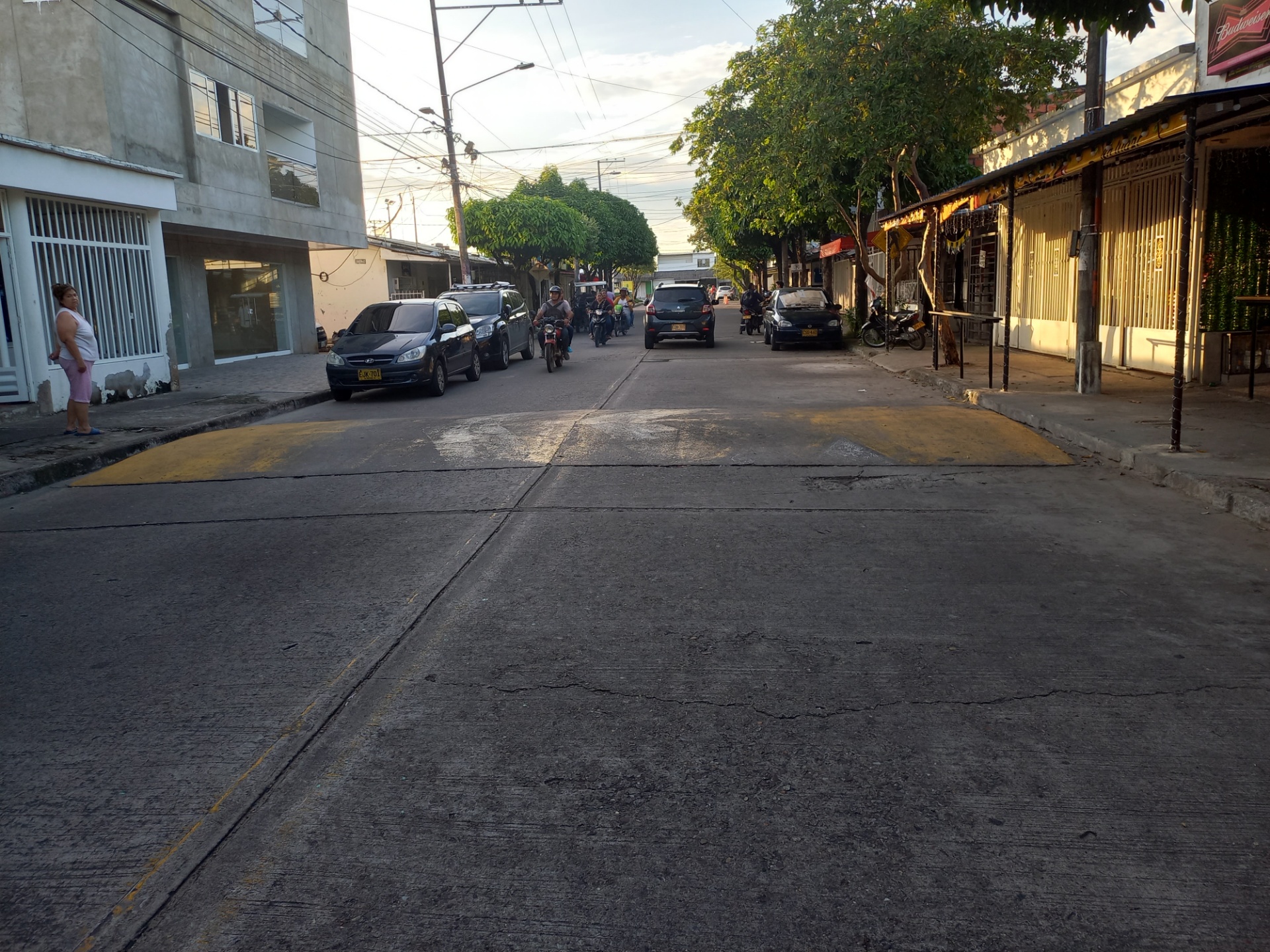 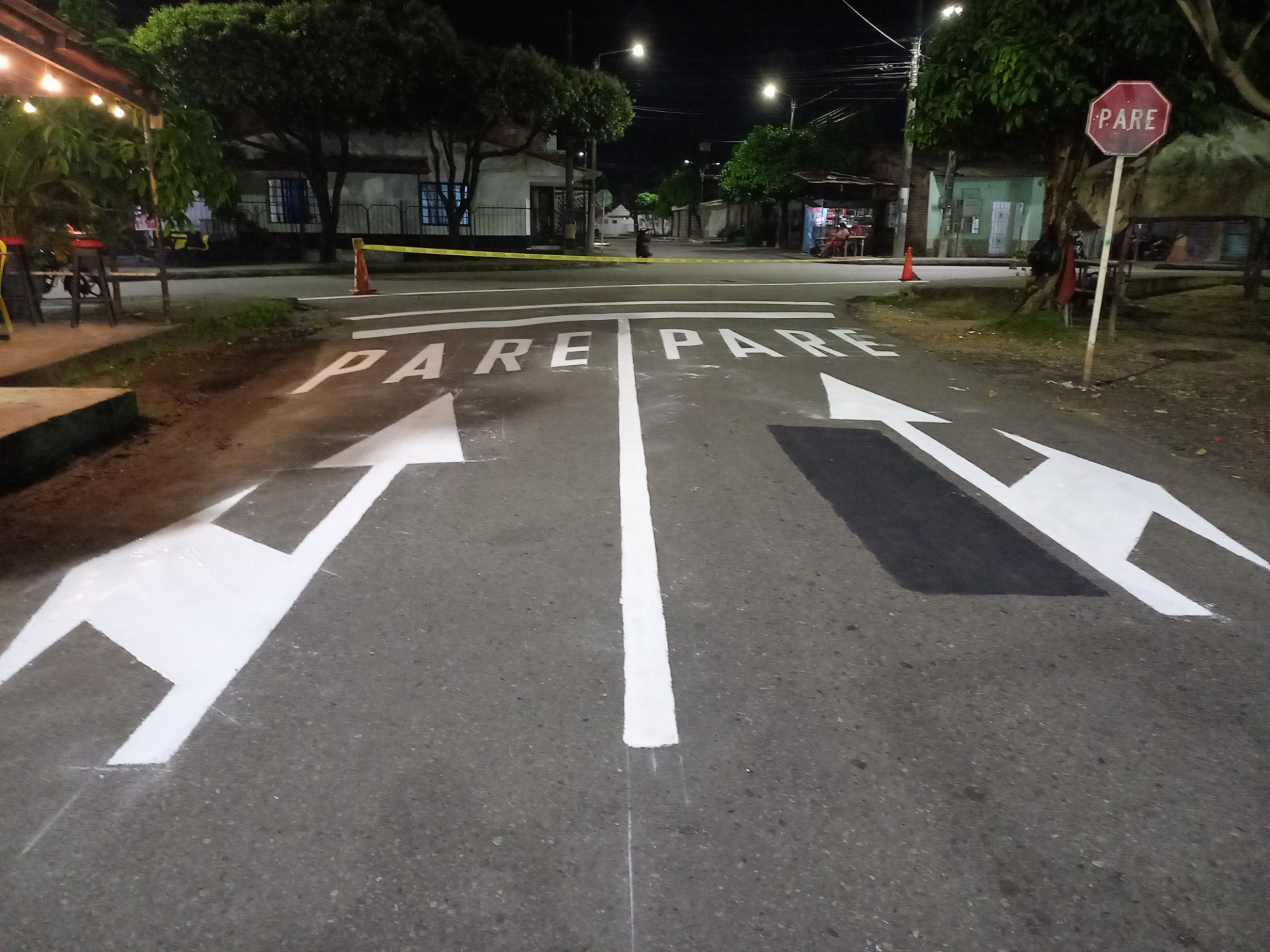 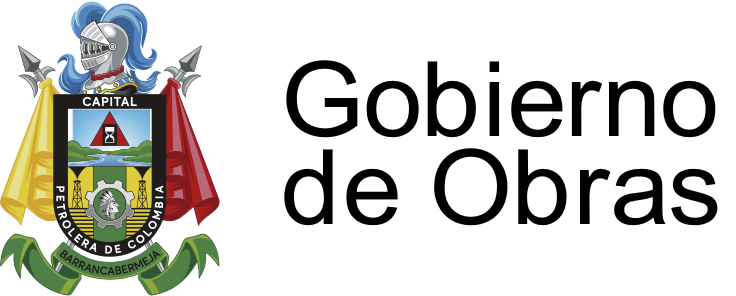 DEMARCACIÓN HORIZONTAL EN SECTORES PRIORIZADOS
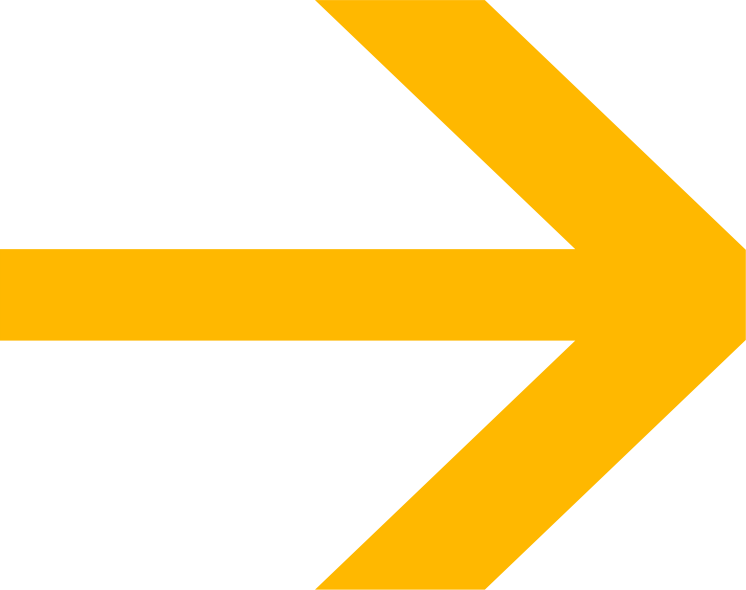 BARRIO CINCUENTENARIO
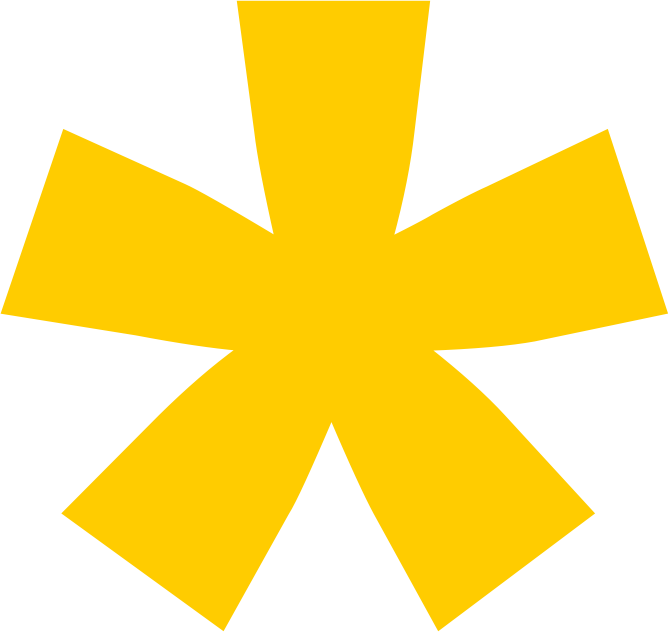 Cra 34 previo a Glorieta y Cra 33
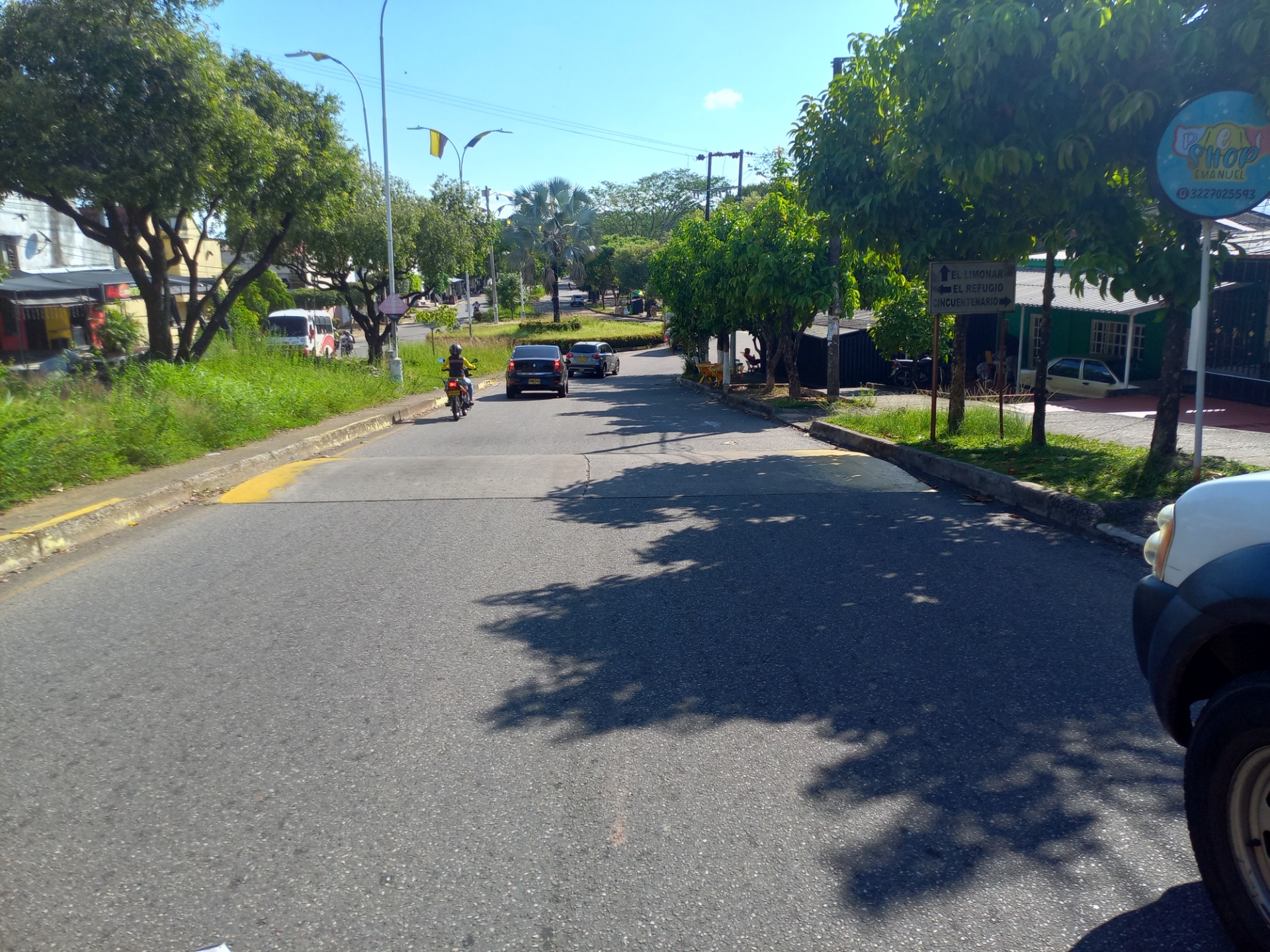 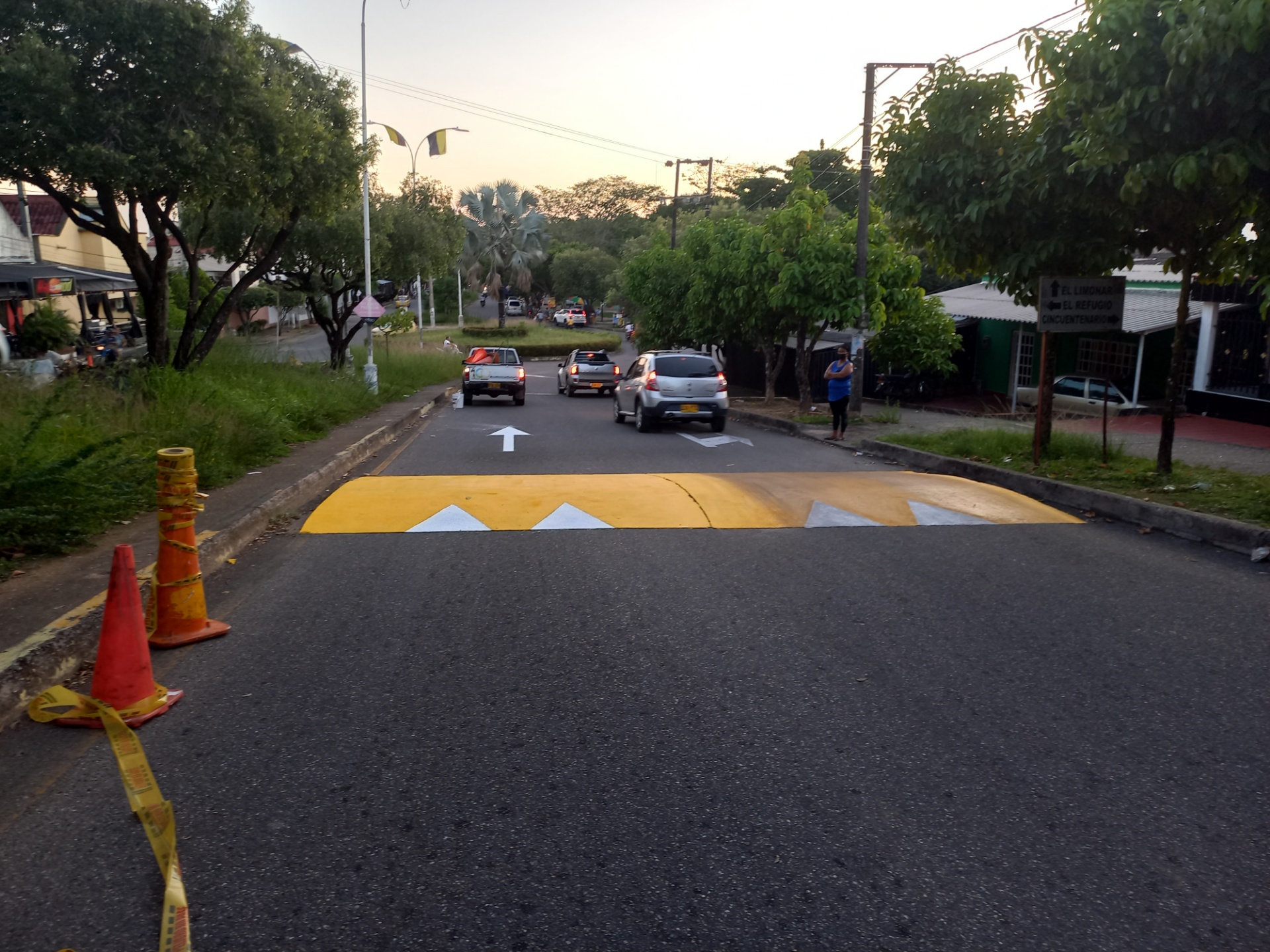 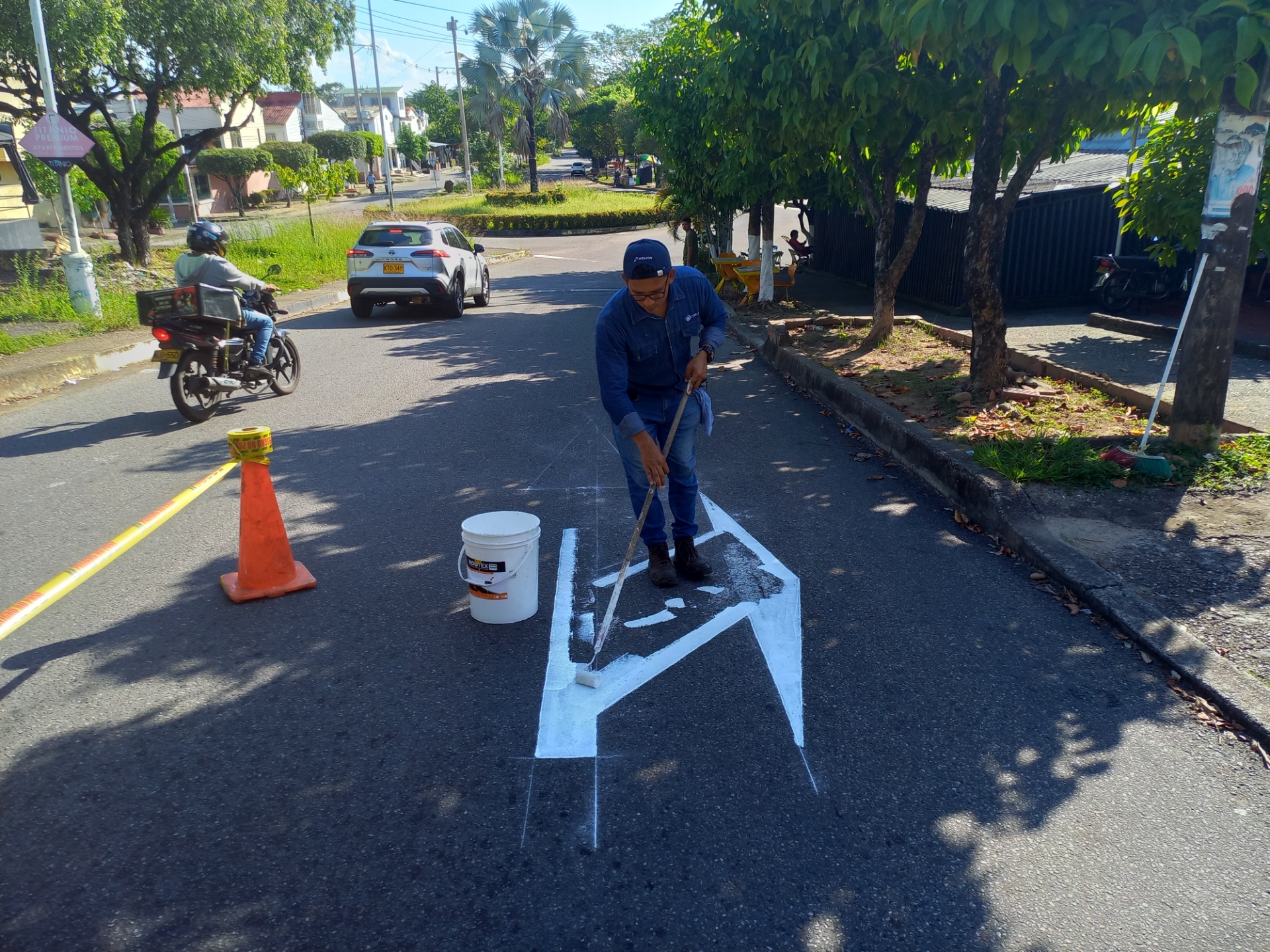 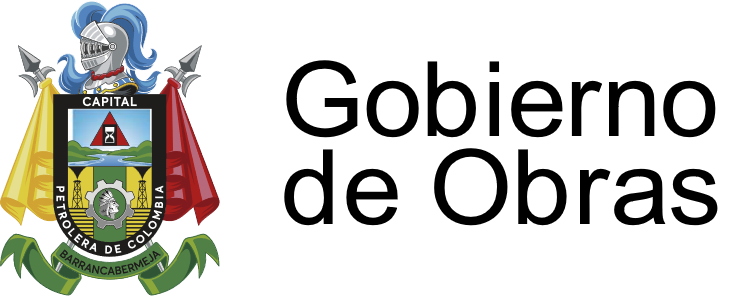 DEMARCACIÓN HORIZONTAL EN SECTORES PRIORIZADOS
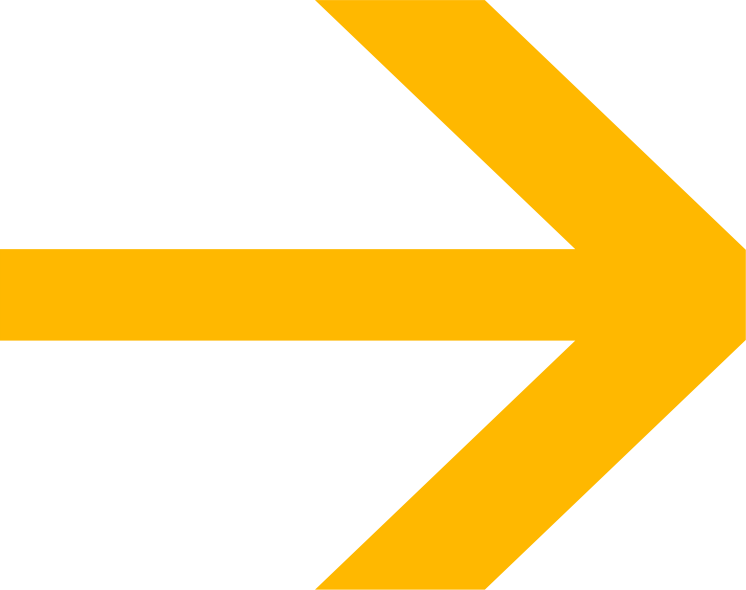 BARRIO LOS NARANJOS
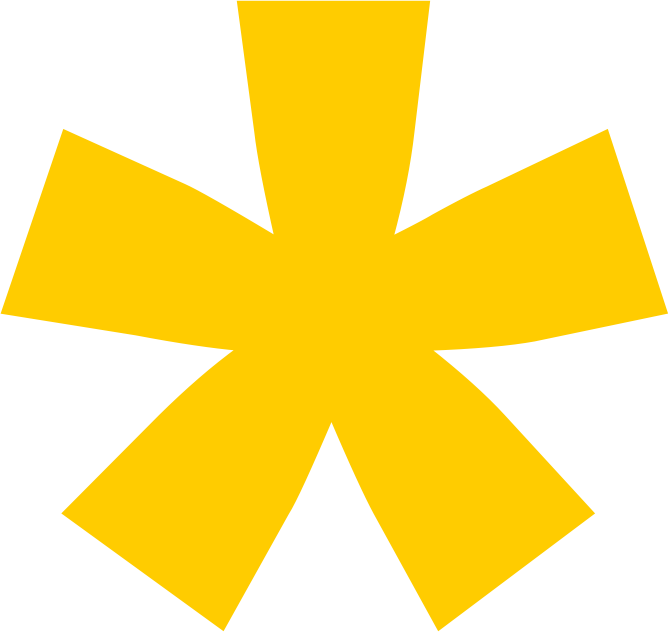 Calle 35 con Carrera 49
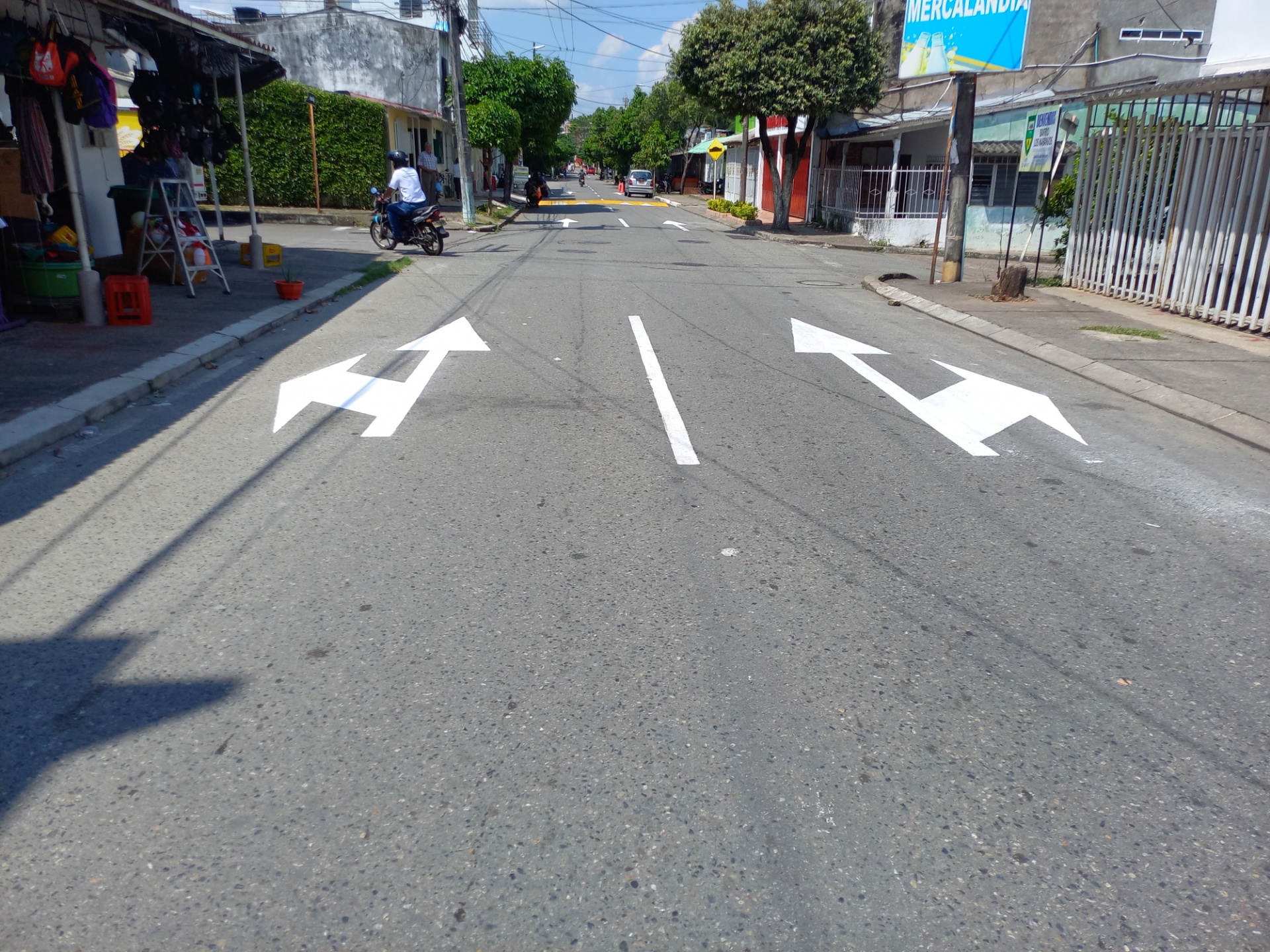 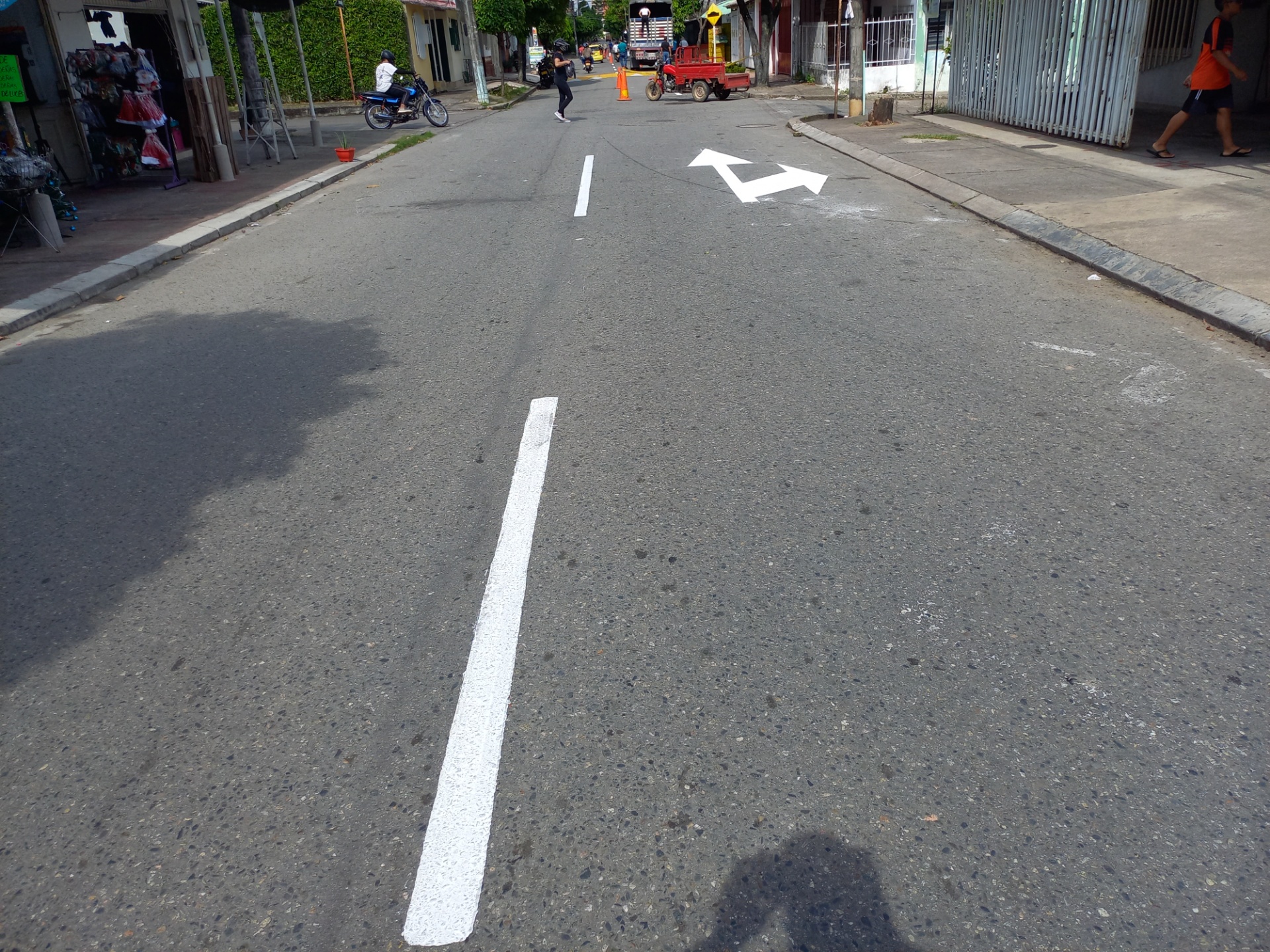 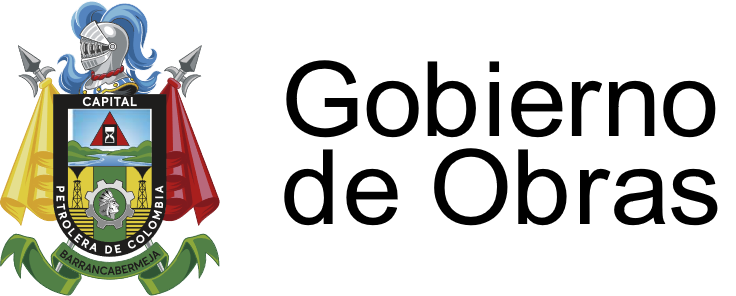 DEMARCACIÓN HORIZONTAL EN SECTORES PRIORIZADOS
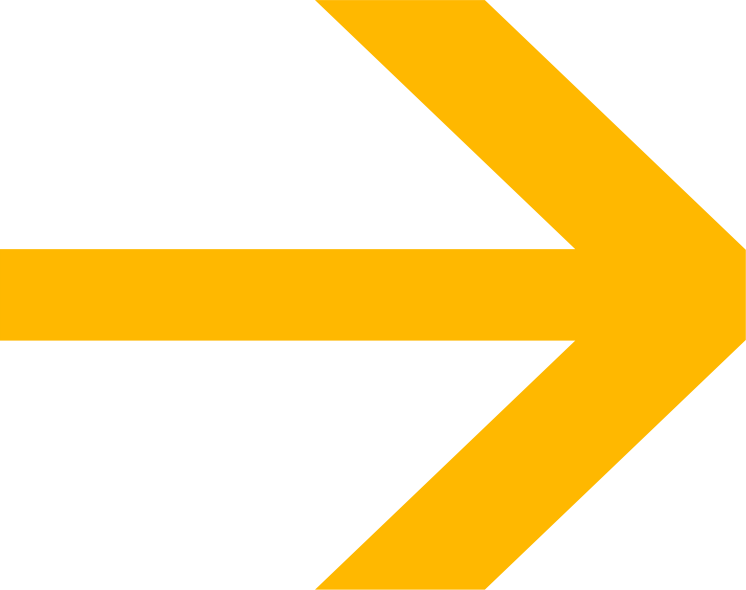 BARRIO BUENAVISTA
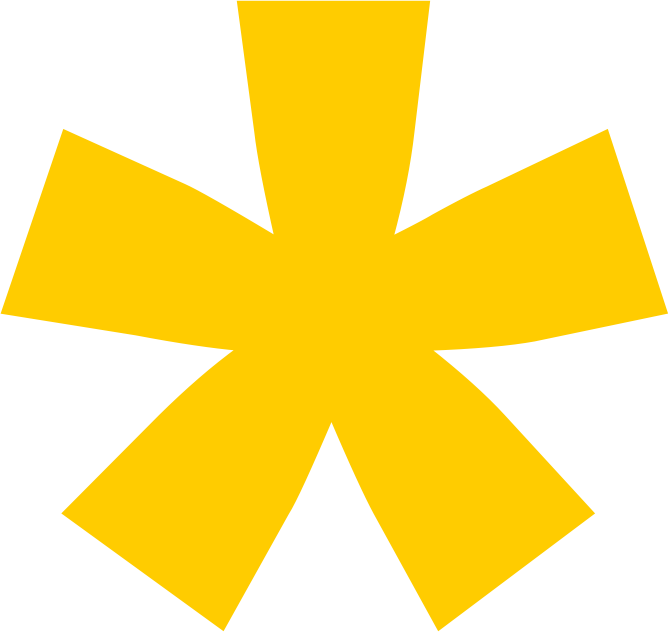 Carrera 58 Vía Principal
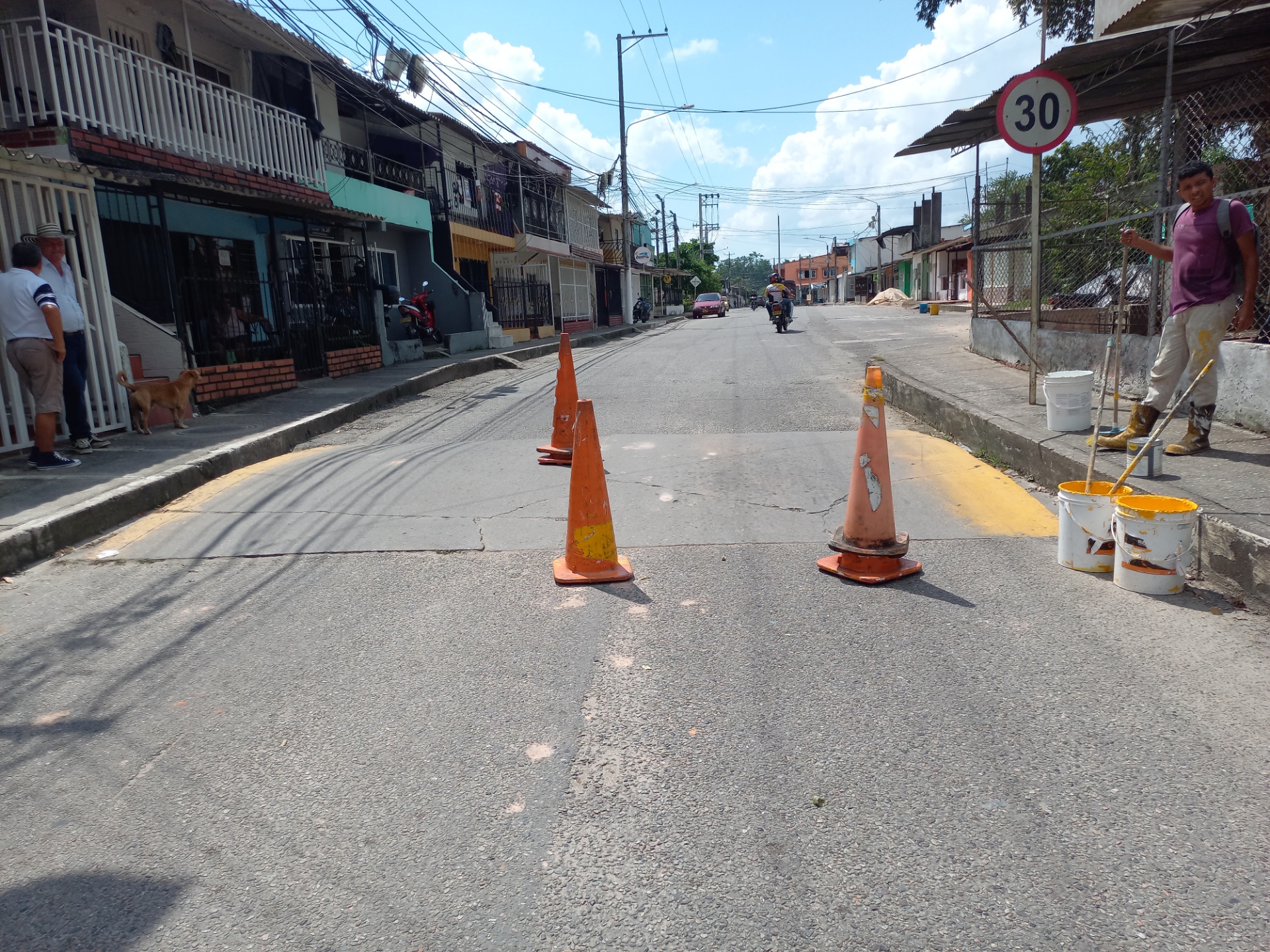 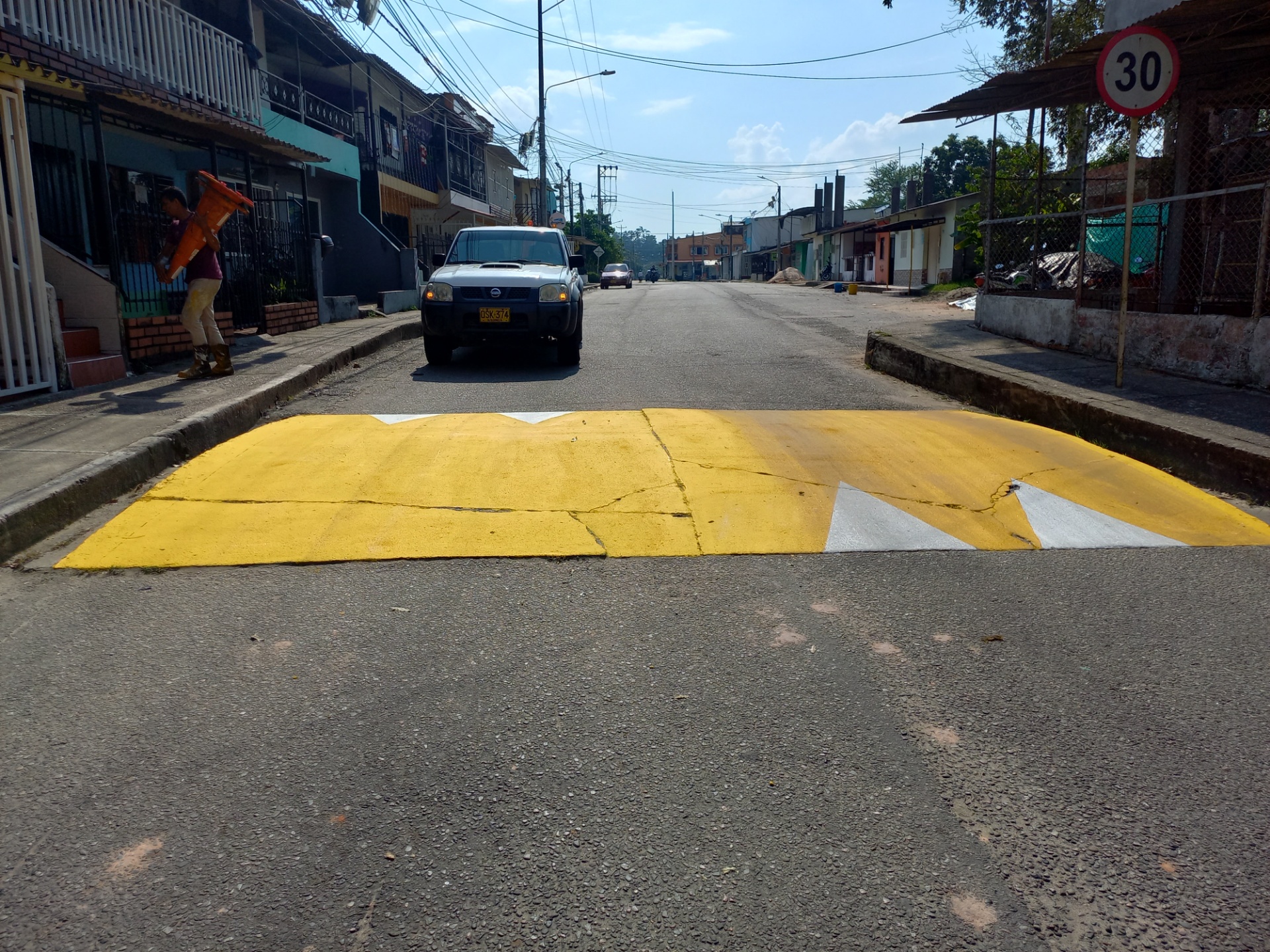 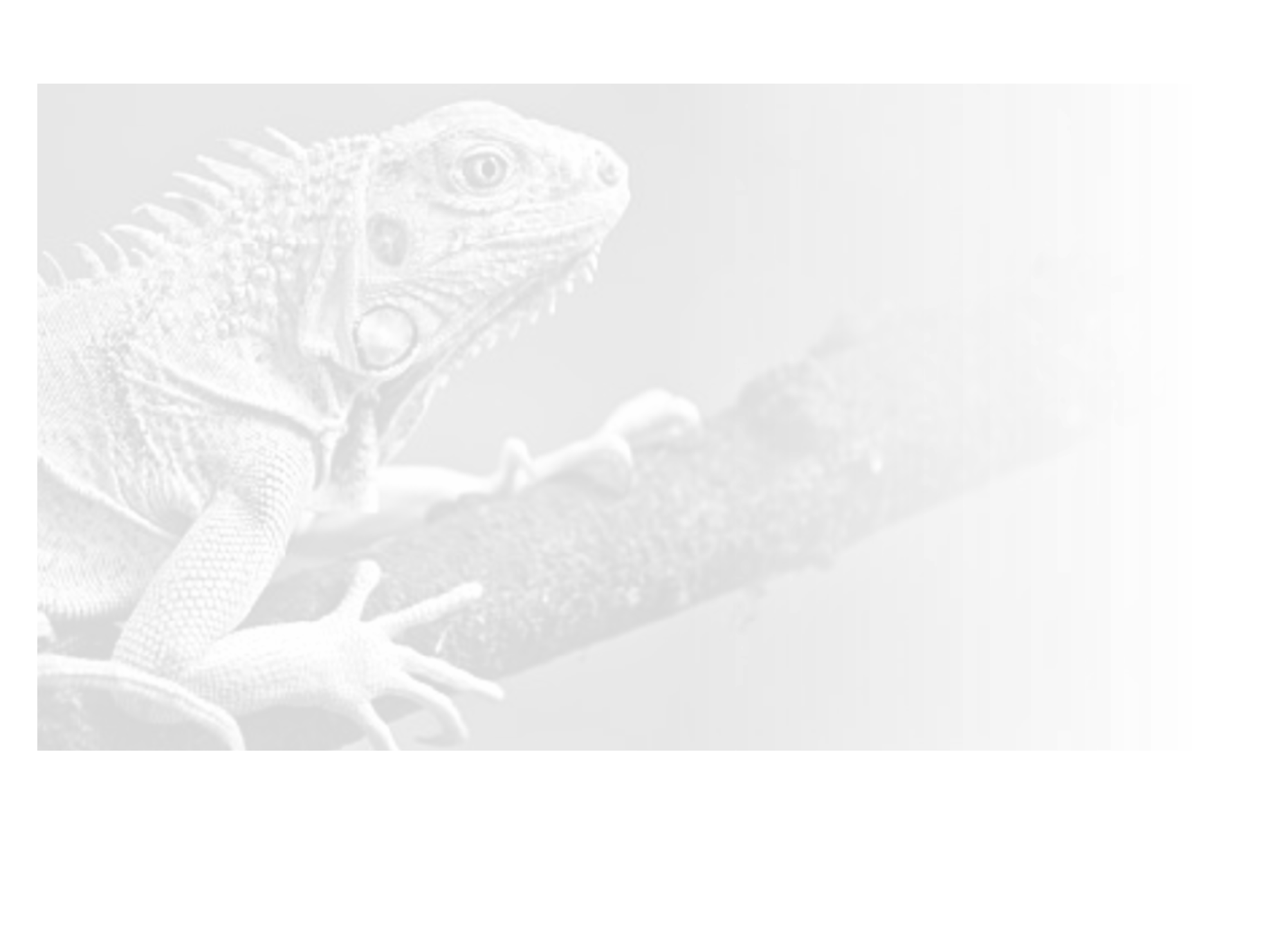 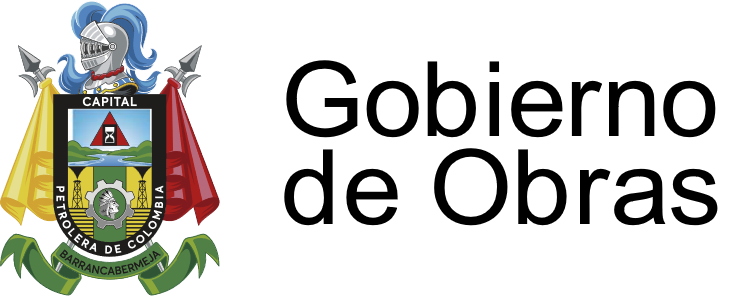 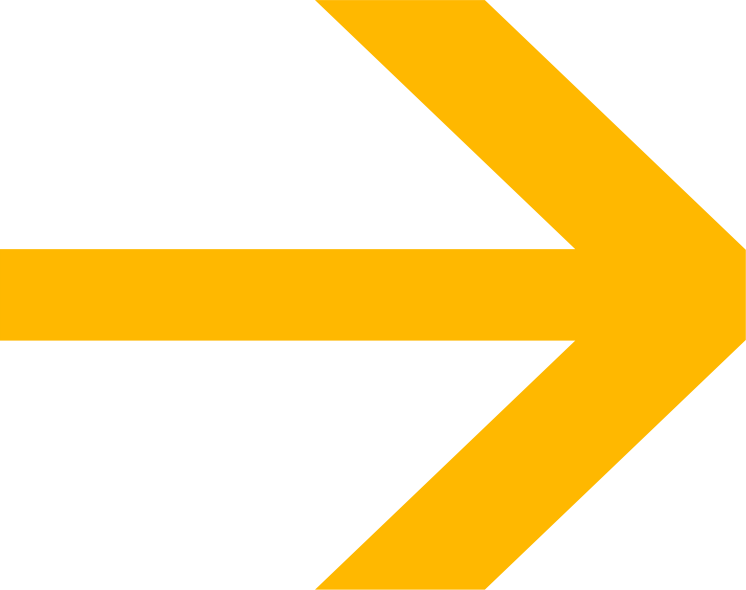 “OBRA PARA LA INSTALACIÓN DE ELEMENTOS DE SEÑALIZACIÓN Y CONSTRUCCIÓN DE REDUCTORES DE VELOCIDAD”
Barrios
“OBRA PARA LA INSTALACIÓN DE ELEMENTOS DE SEÑALIZACIÓN Y CONSTRUCCIÓN DE REDUCTORES DE VELOCIDAD”
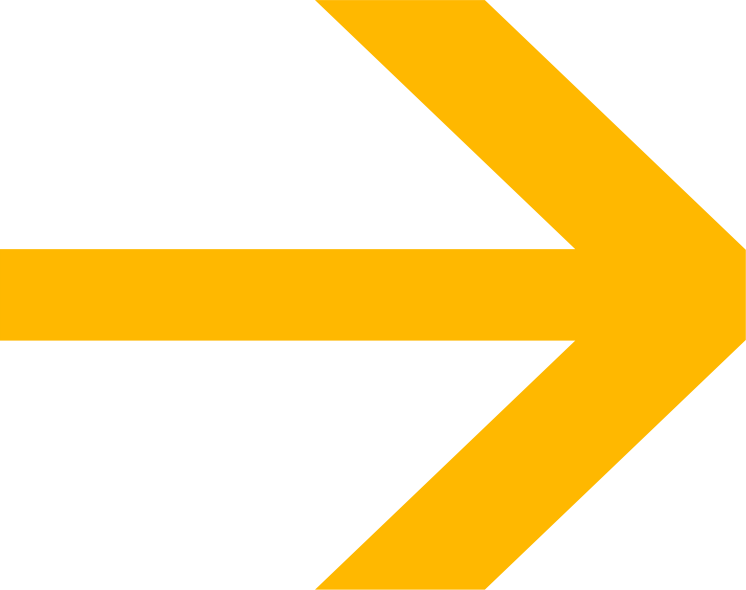 Actividades Realizadas
724 metros lineales
Pintura líneas de carril
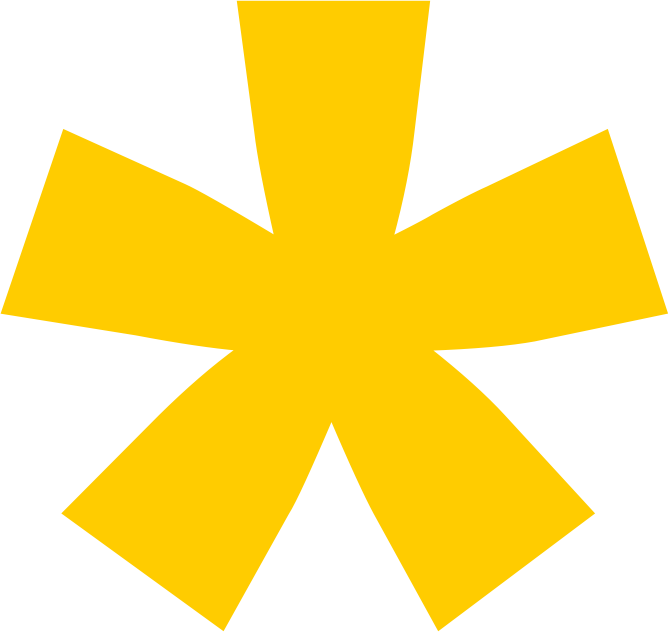 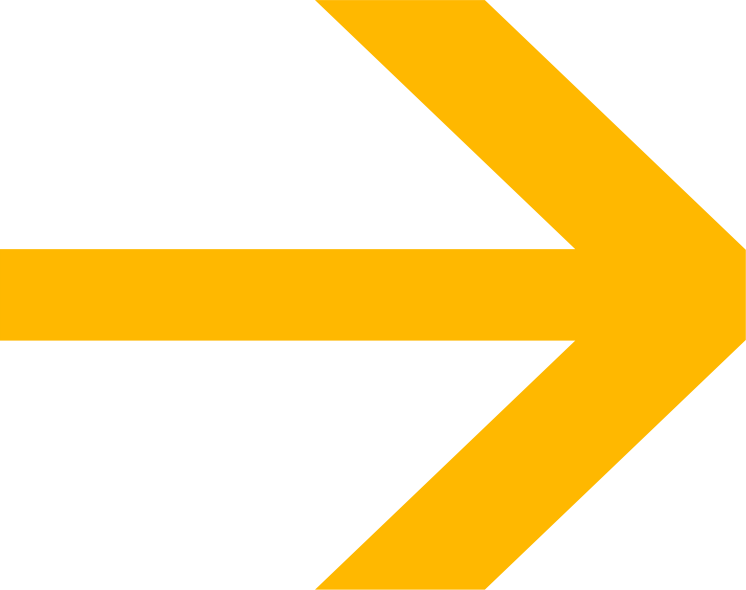 Señalización vertical
14 señales verticales
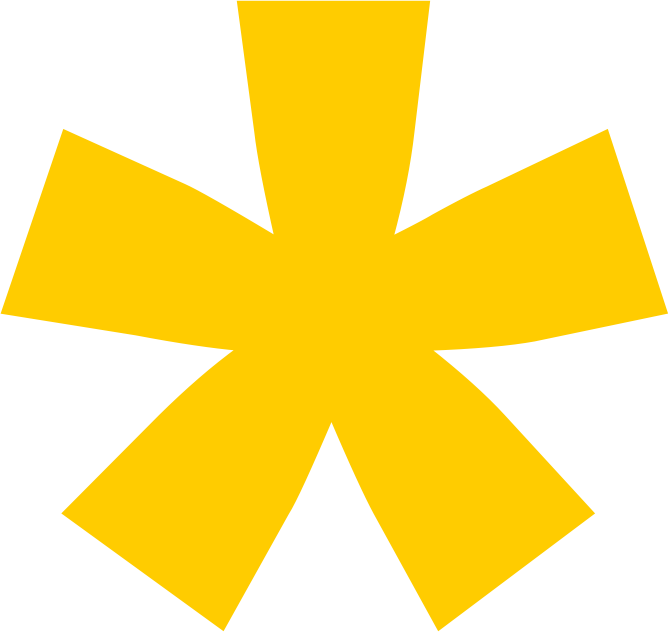 Inversión 
$37.907.600
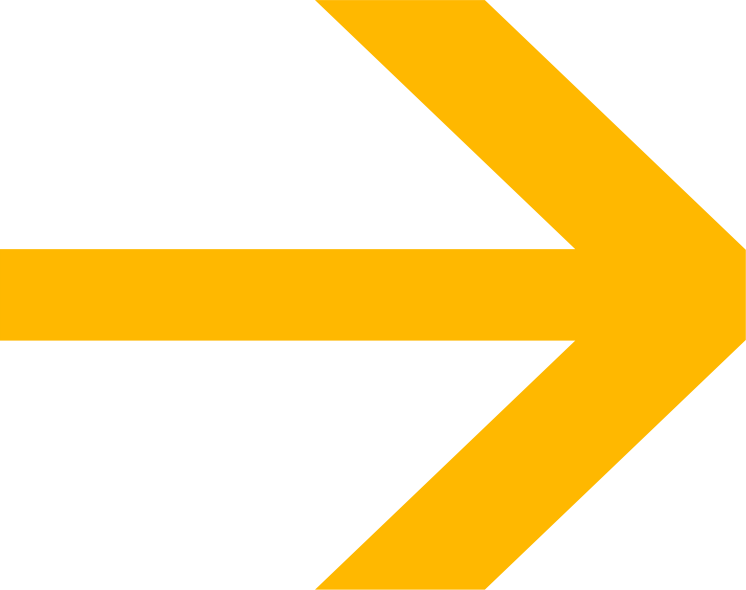 Bandas transversales
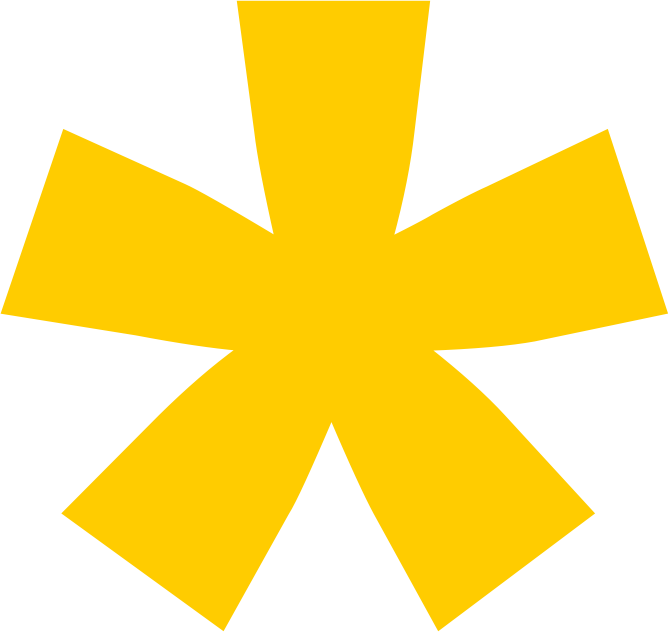 5 grupos de bandas (32 m²)
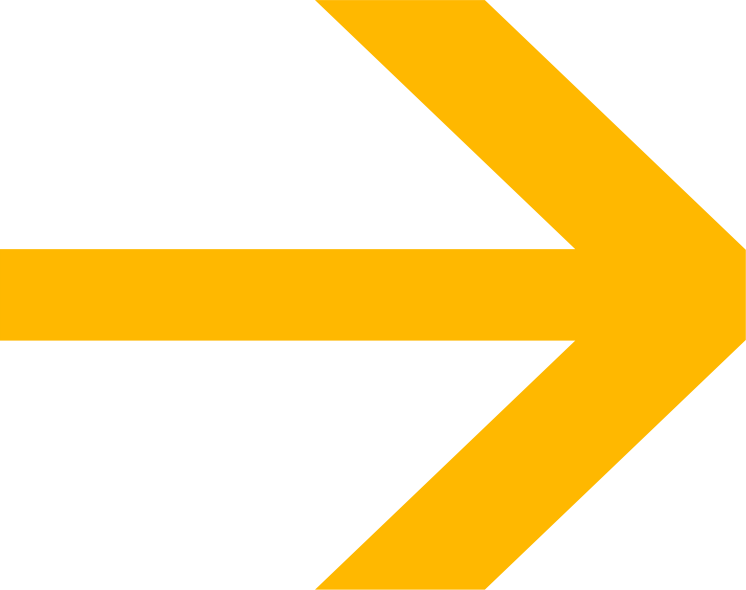 Resalto en concreto
2 resaltos (10 m)
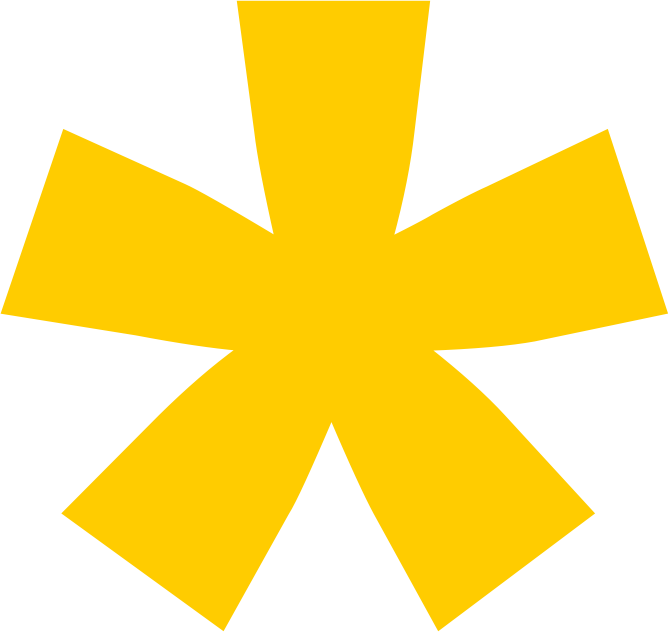 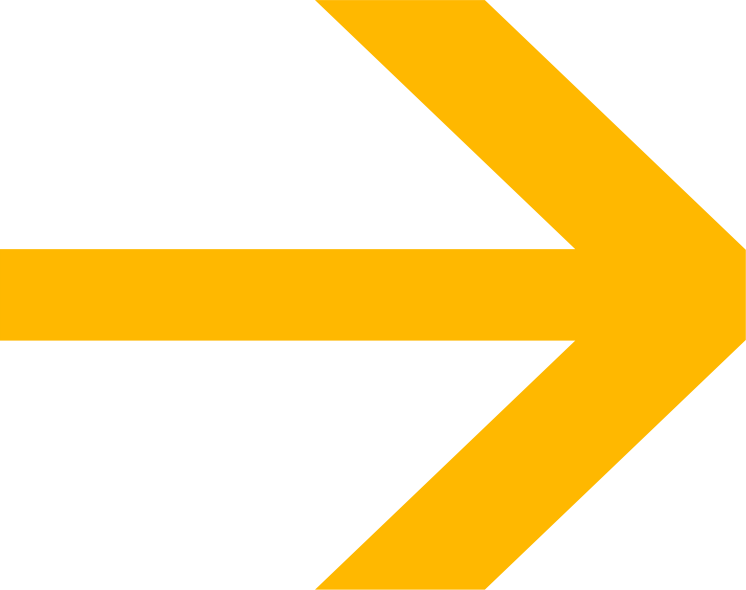 45 tachas
Tachas reflectivas
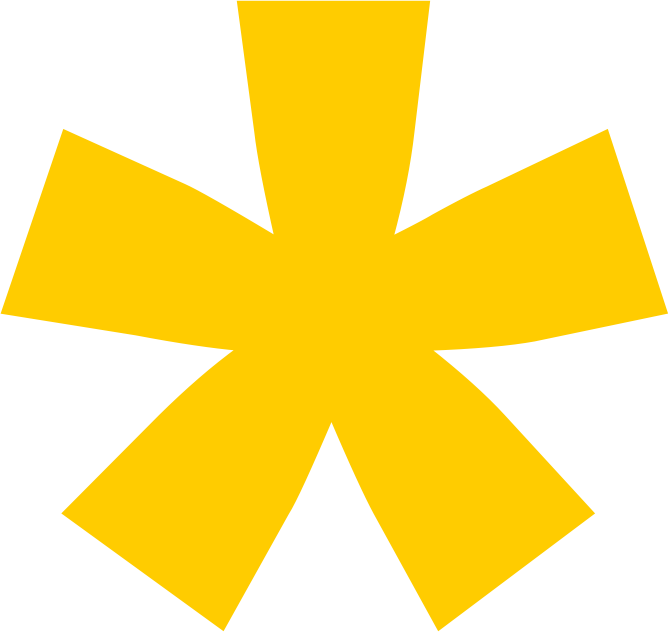 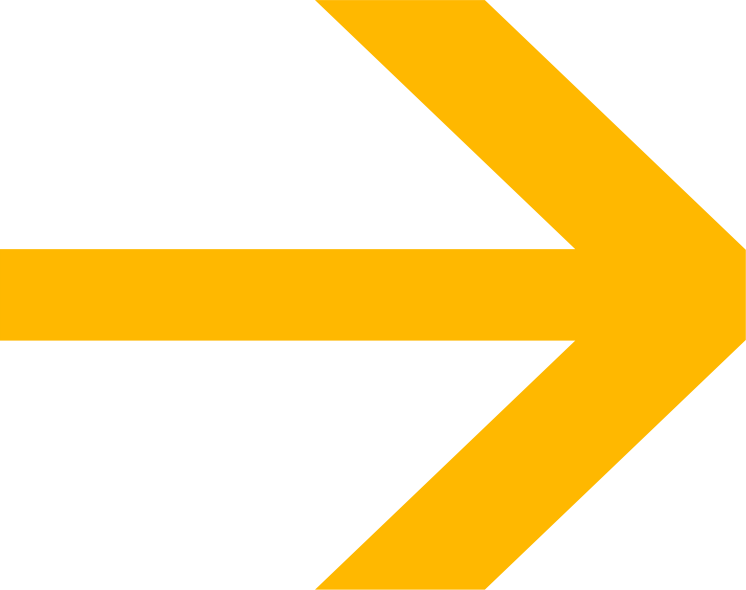 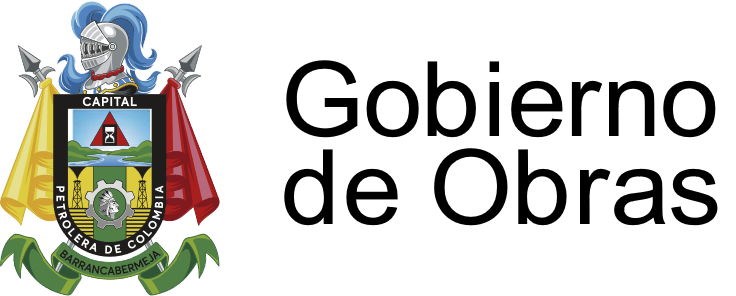 “OBRA PARA LA INSTALACIÓN DE ELEMENTOS DE SEÑALIZACIÓN Y CONSTRUCCIÓN DE REDUCTORES DE VELOCIDAD”
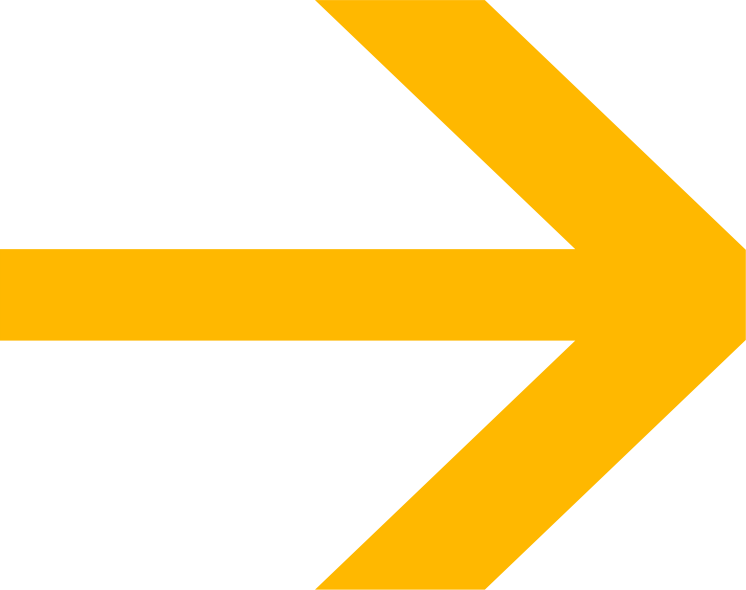 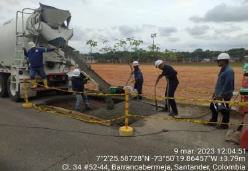 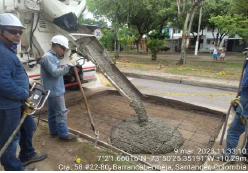 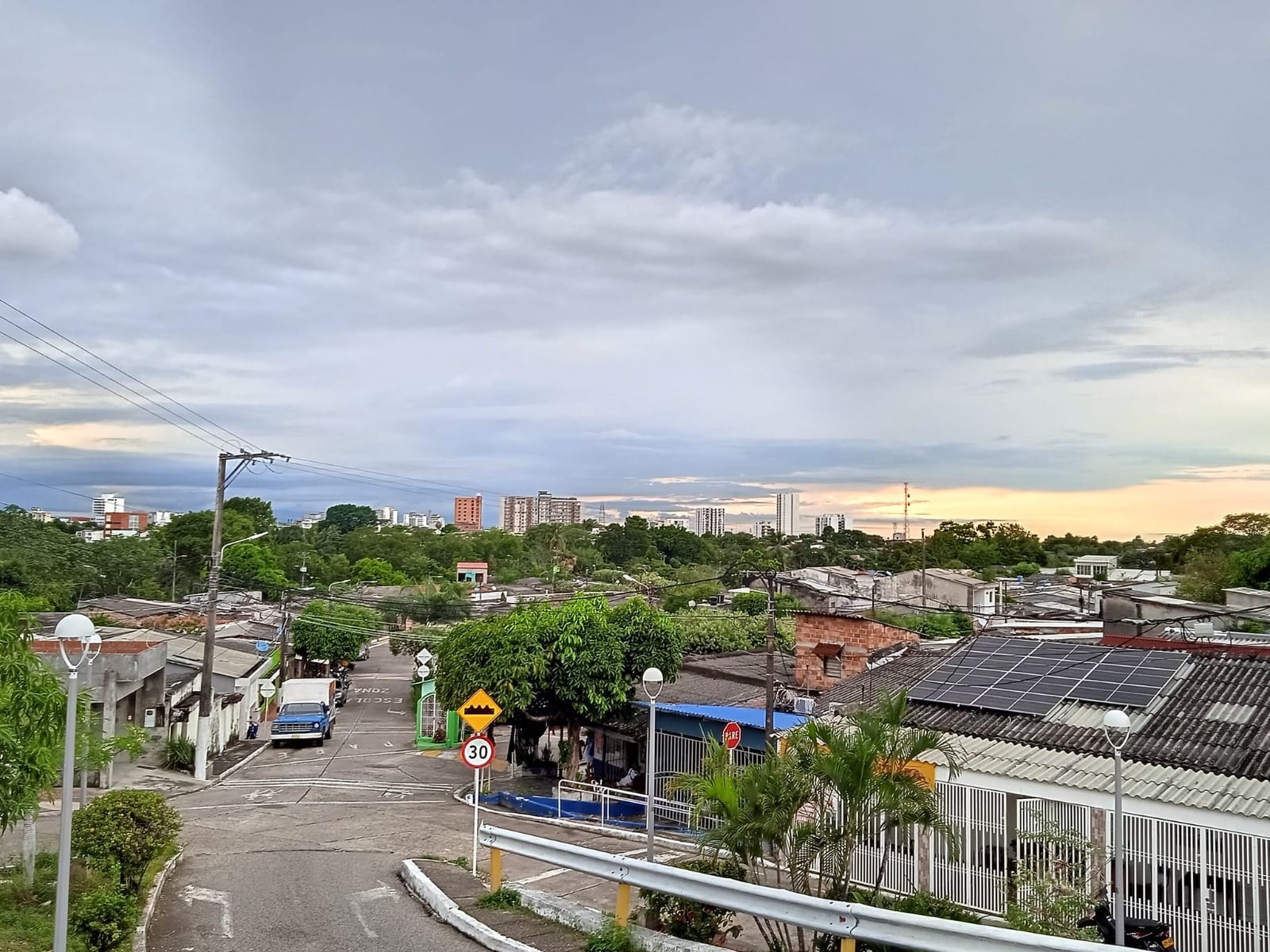 Carrera 58 entre Calle 25 y 24 (Cancha) BUENAVISTA.
Calle 34 y 33 cras 52 y 53 Cancha tierra PLANADA - LA TOCA
Cra 35 y Cra 34 entre Diag. 36 y Calle 38. Santa Barbara.
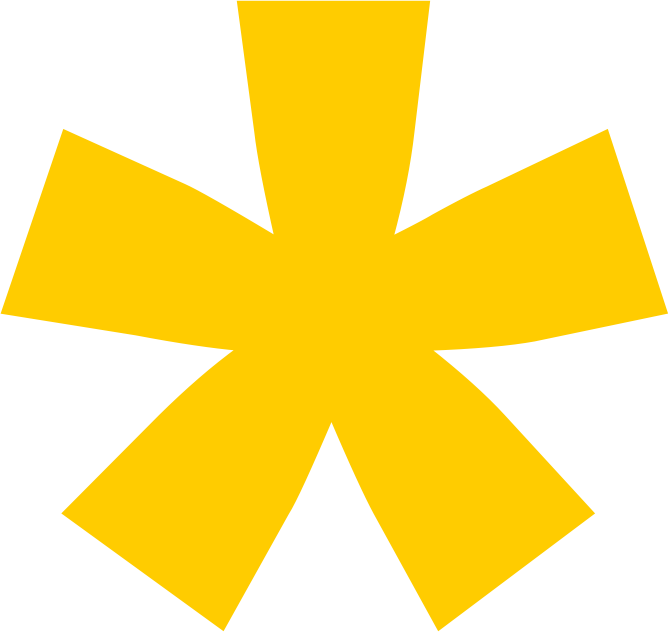 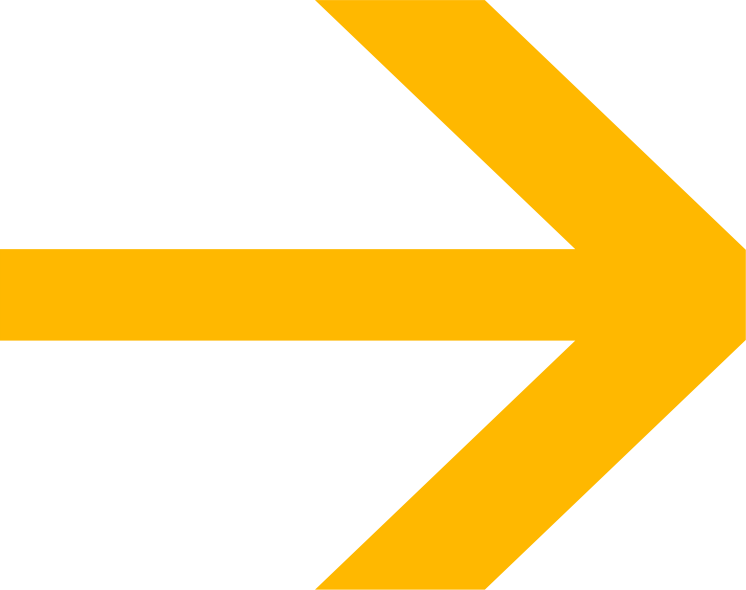 PROGRAMA PEQUEÑAS GRANDES OBRAS (PGO)
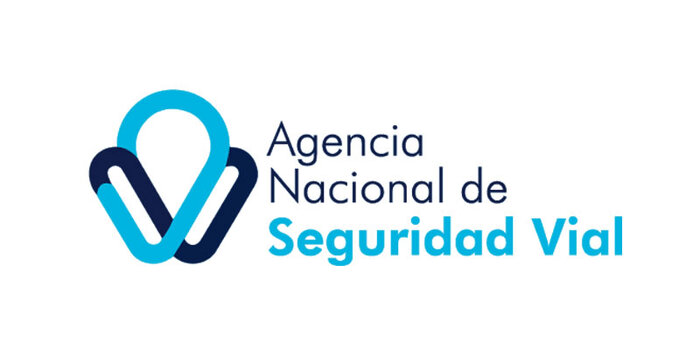 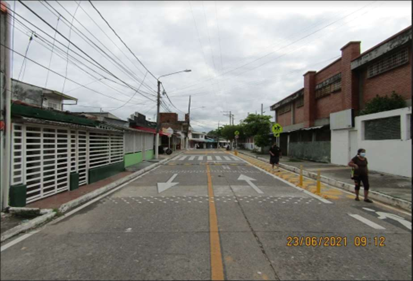 DISEÑO PARA IMPLEMENTACIÓN 
DE MEDIDA DE SEGURIDAD VIAL
PARA TRÁFICO CALMADO
APOYO TERRITORIAL
Presupuesto 
$ 155.000.000
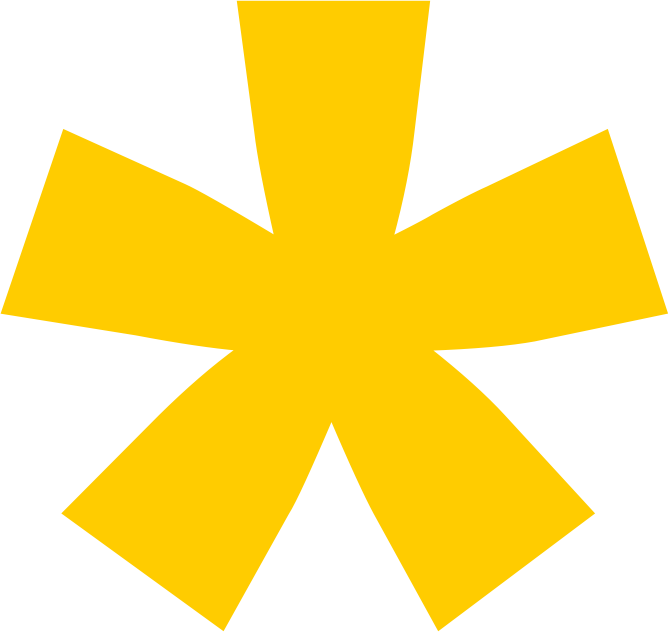 PUNTO 68081-004 EL CASTILLO – REAL DE MARES EN BARRANCABERMEJA.
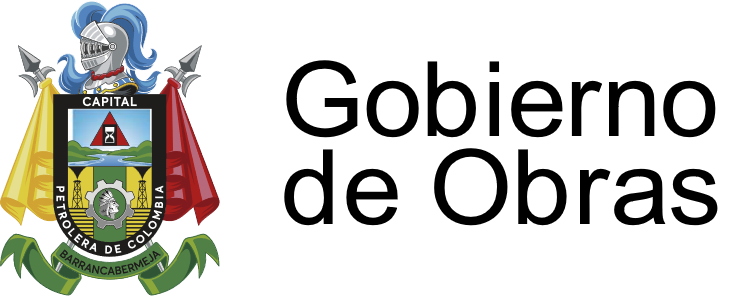 SENSIBILIZACIÓN VIAL
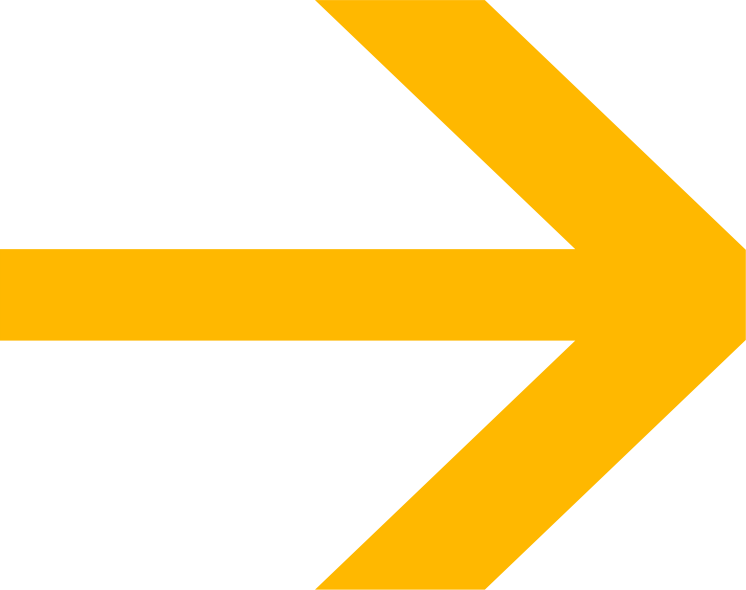 Para promover la seguridad vial se realizaron capacitaciones y campañas a empresas, instituciones educativas y comunidad en general.
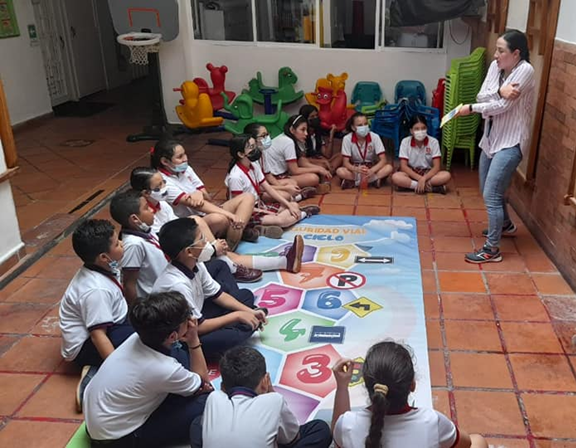 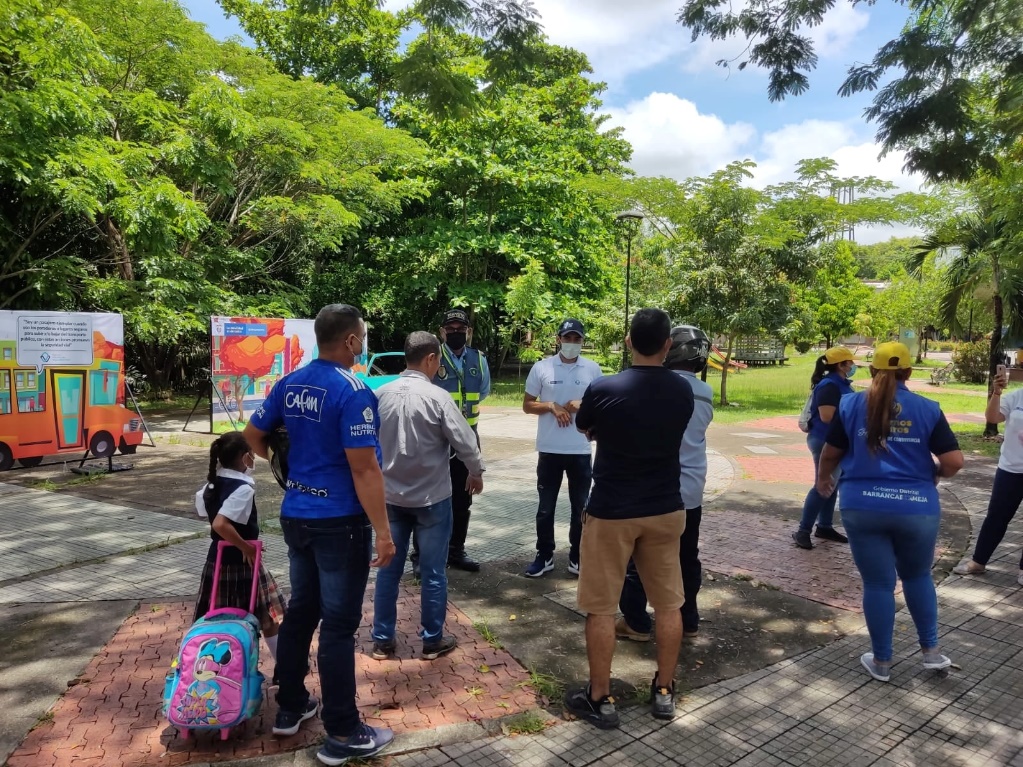 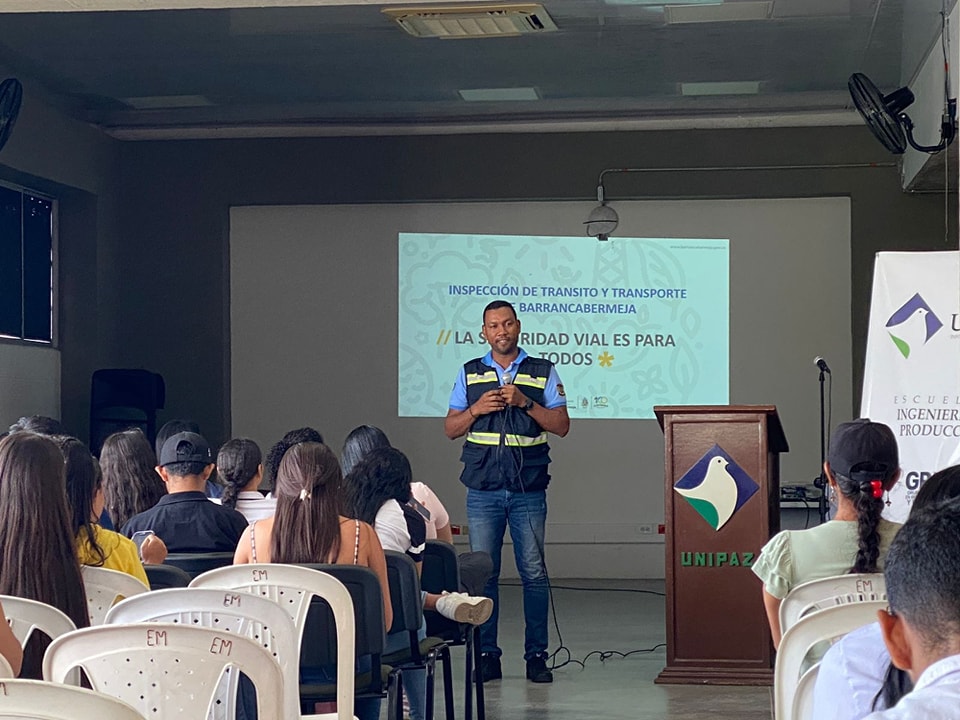 1236  Personas capacitadas
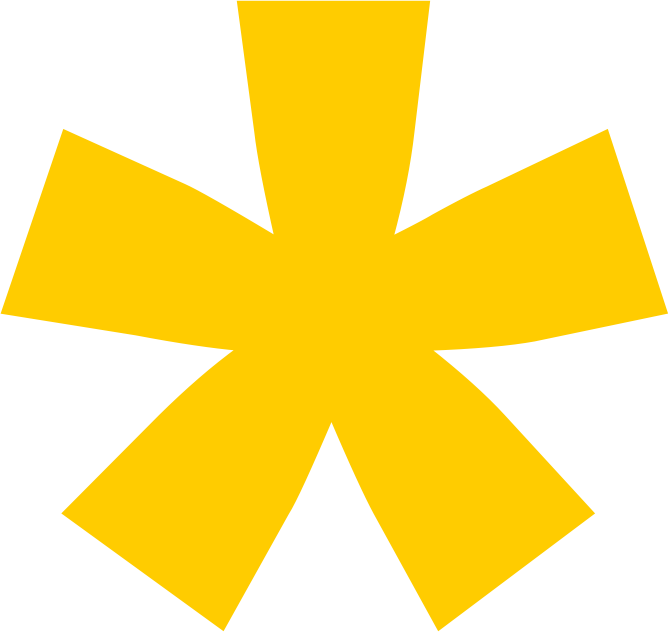 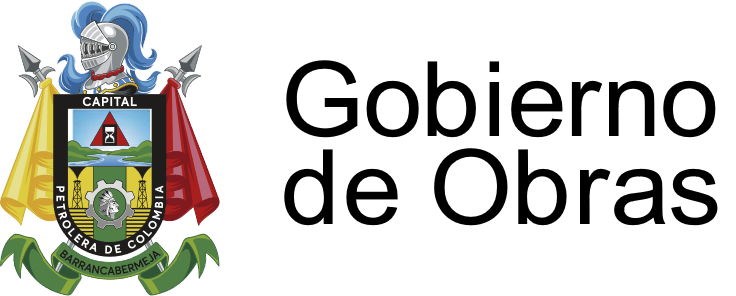 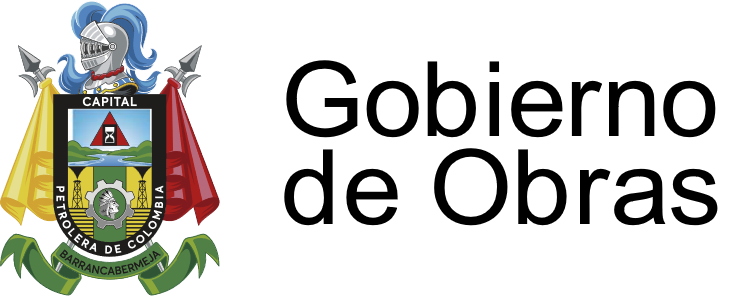 MANTENIMIENTO RED SEMAFÓRICA
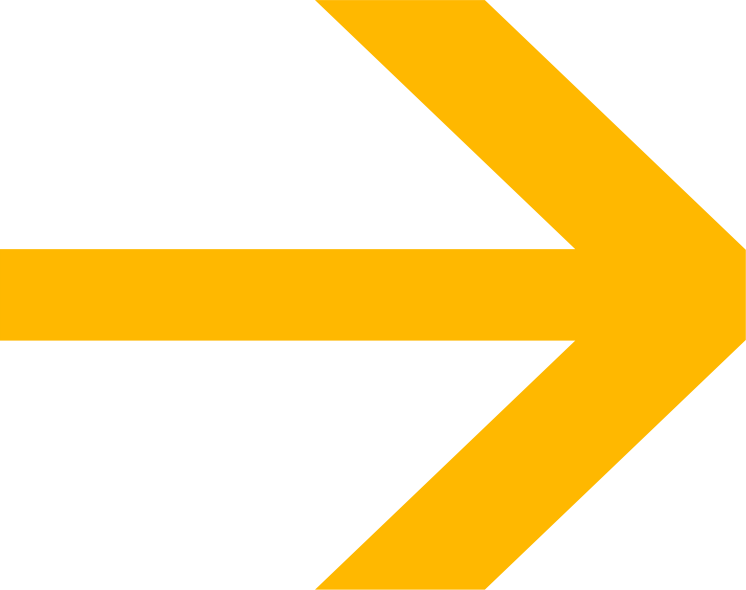 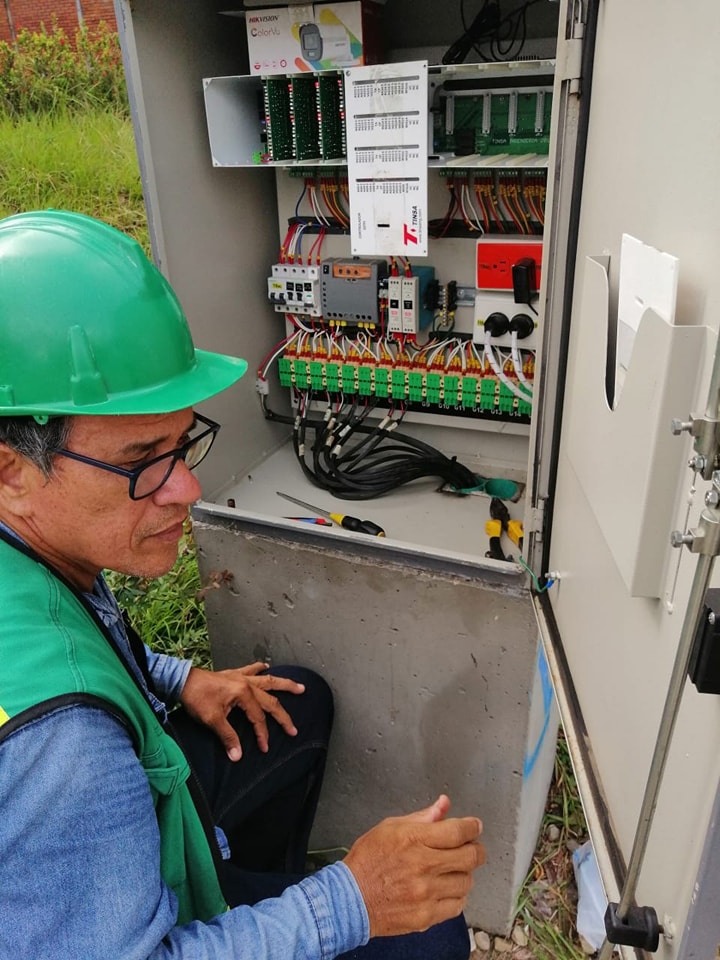 MANTENIMIENTO RED DE SEMAFORIZACIÓN INTERSECCIONES COMUNA 4


$29.000.000
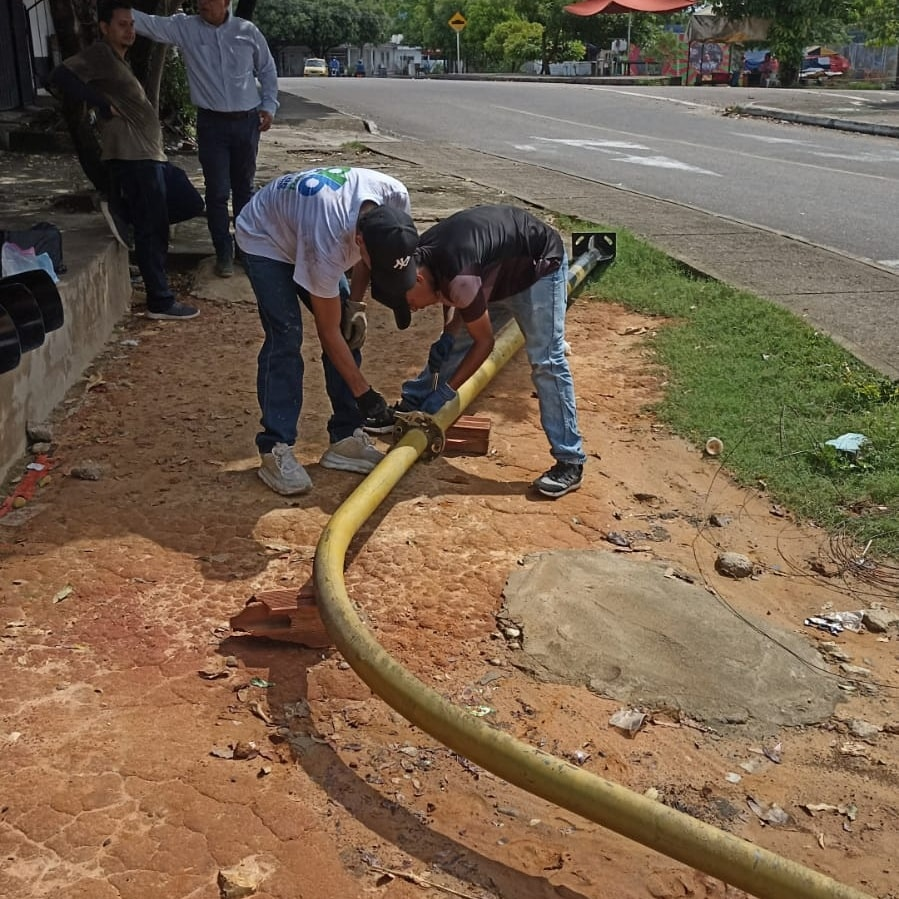 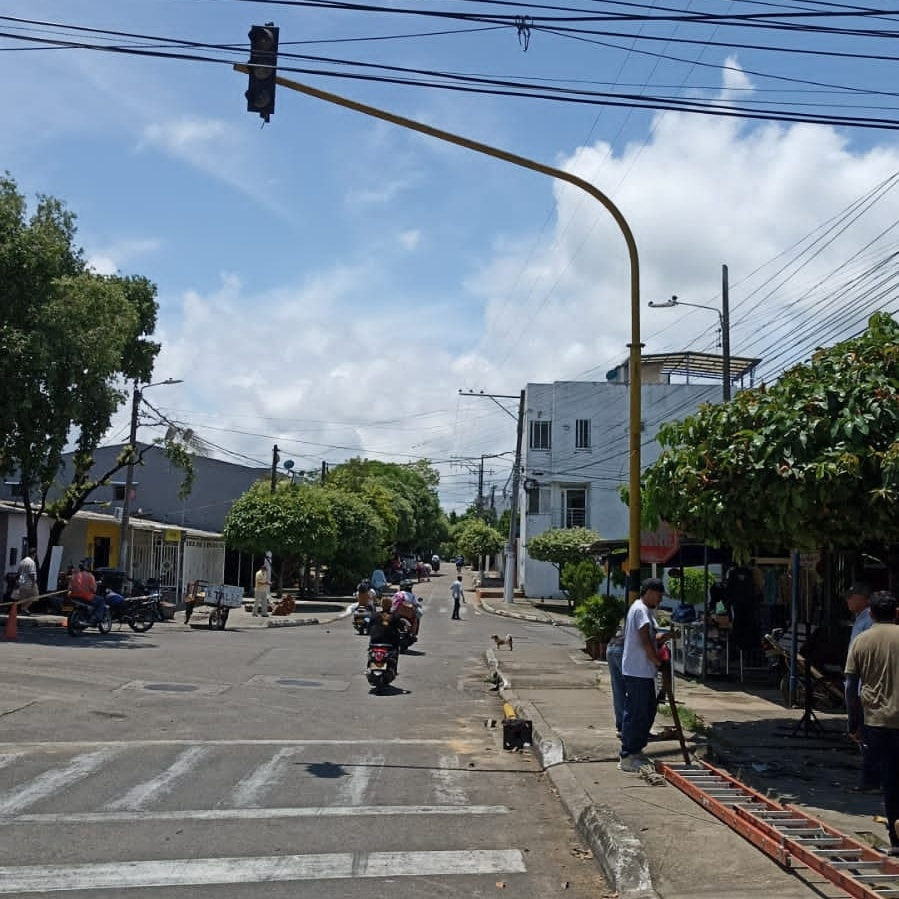 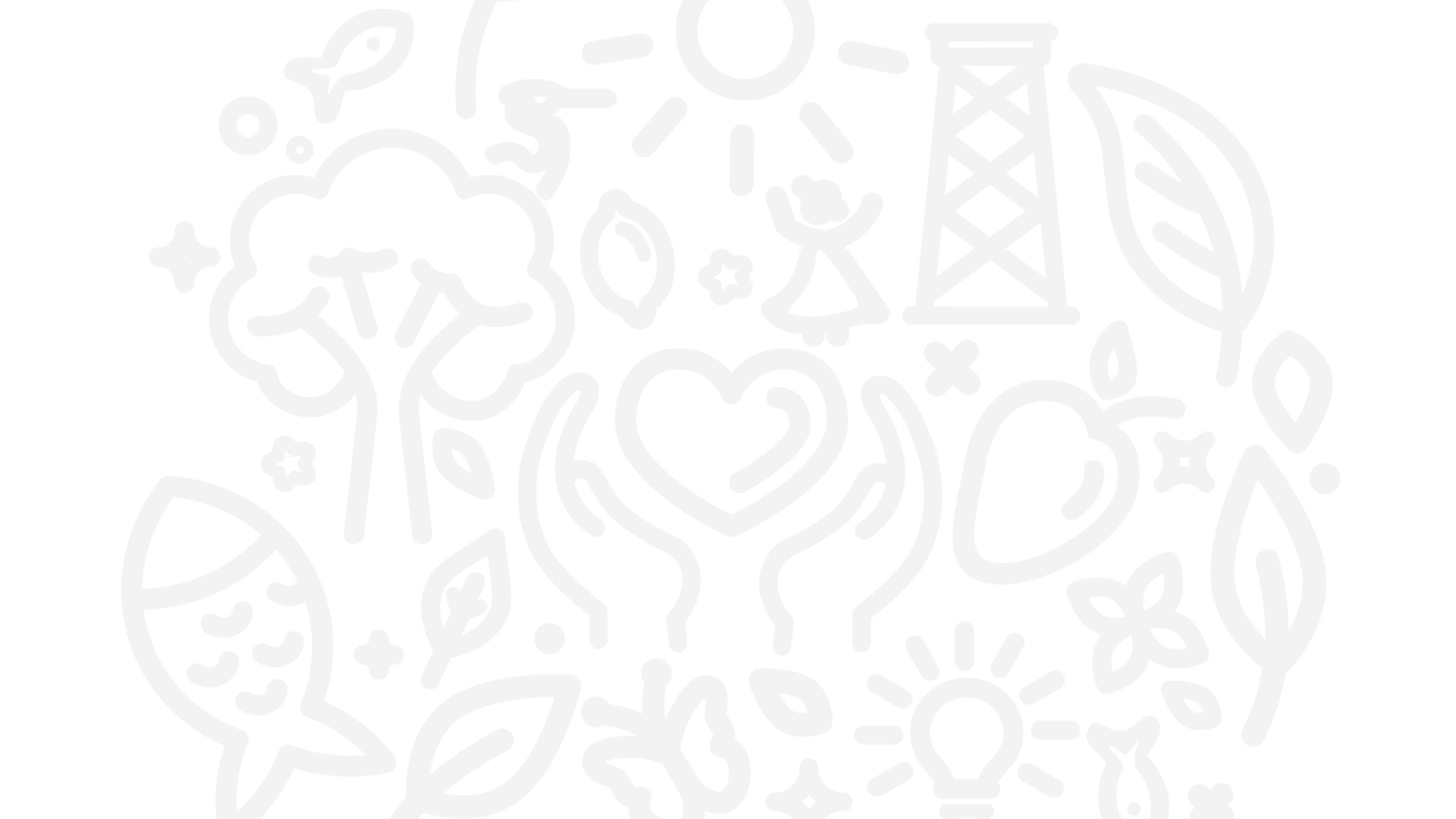 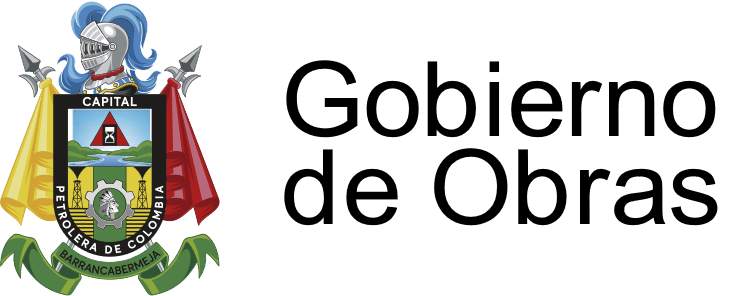 GRACIAS
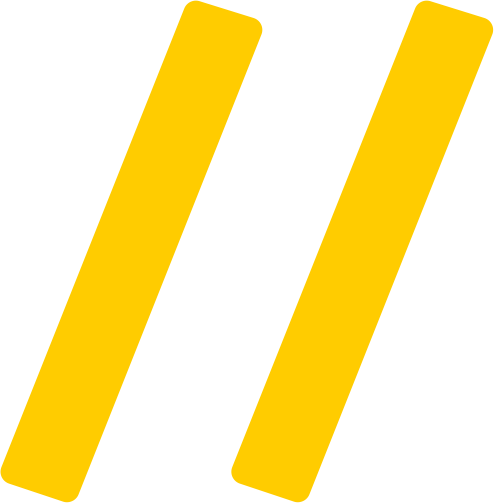 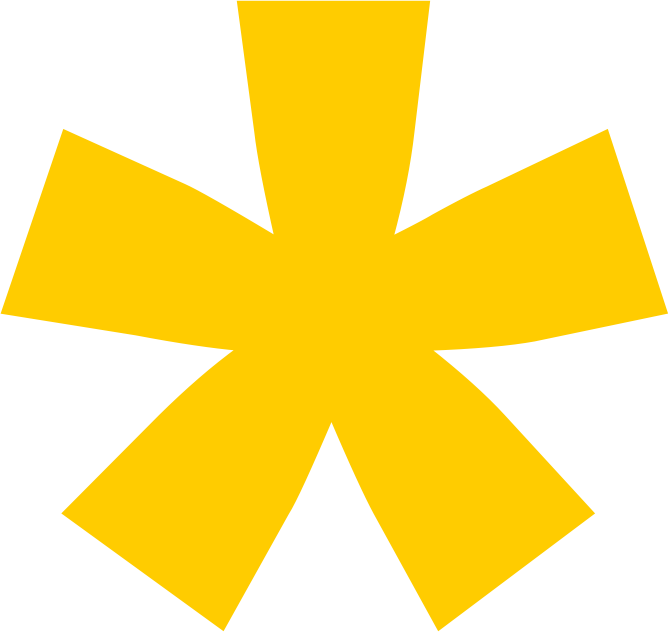